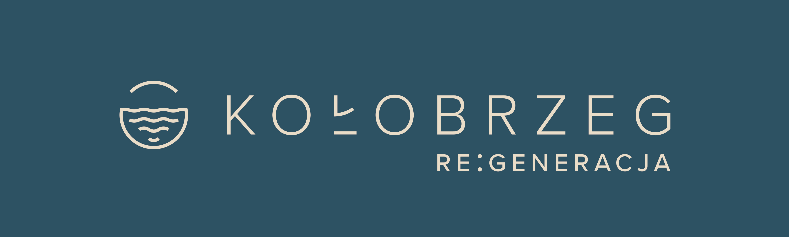 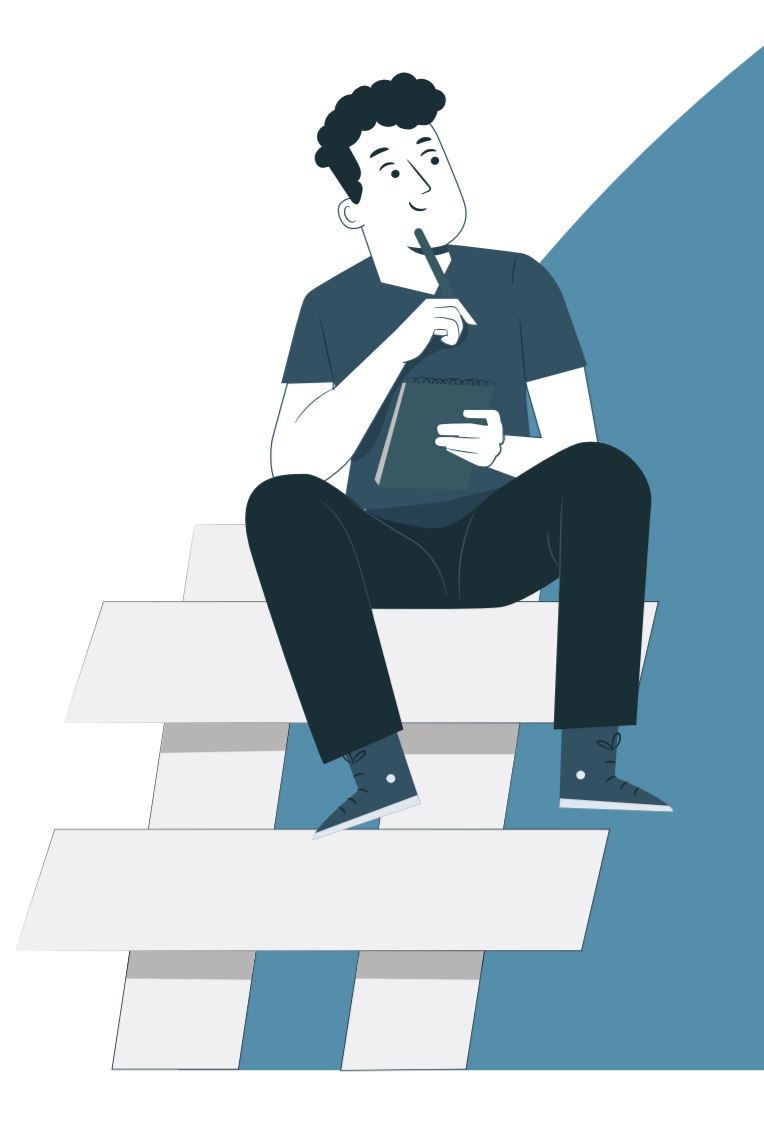 Decyzje wypływające z danych.Inspirujące przykłady.
Wykorzystanie modelu 3D
 w planowaniu przestrzennym
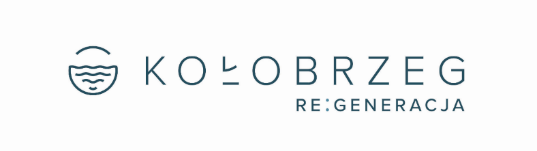 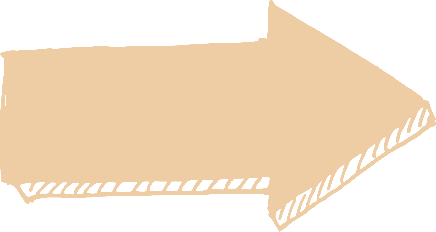 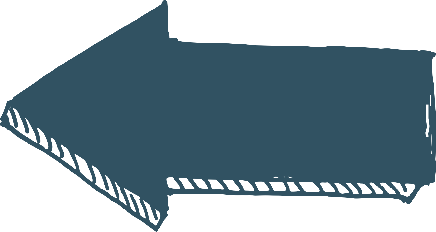 Szkolenia 
wewnętrzne
Inspiracje
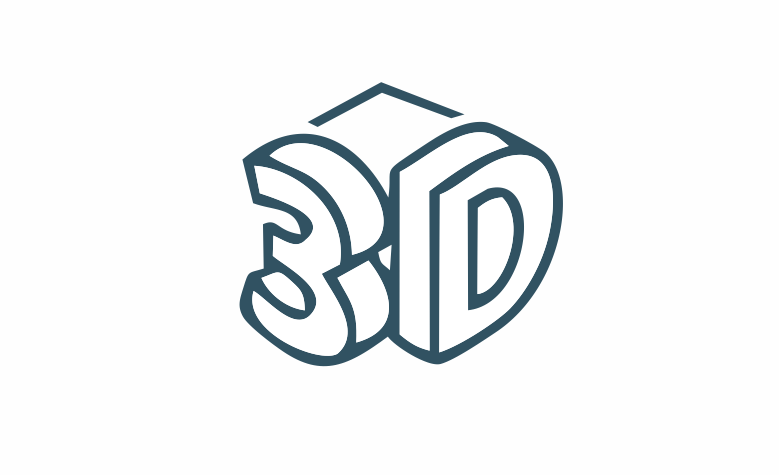 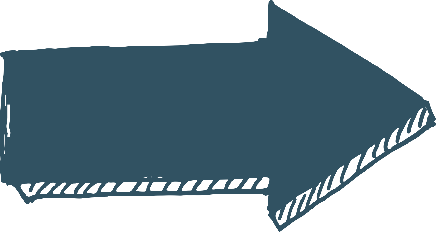 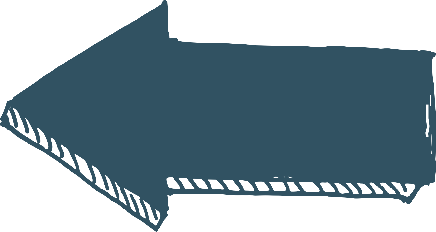 Szkolenia dla
mieszkańców
Spotkania
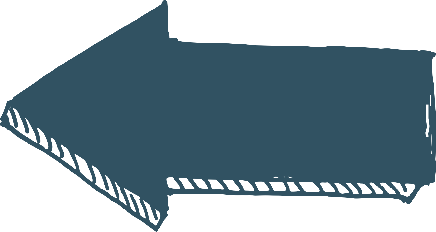 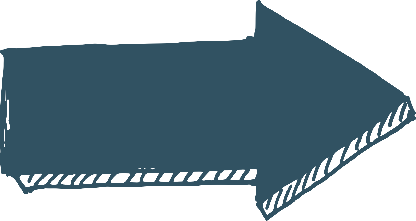 MPZP i WZ
Dane
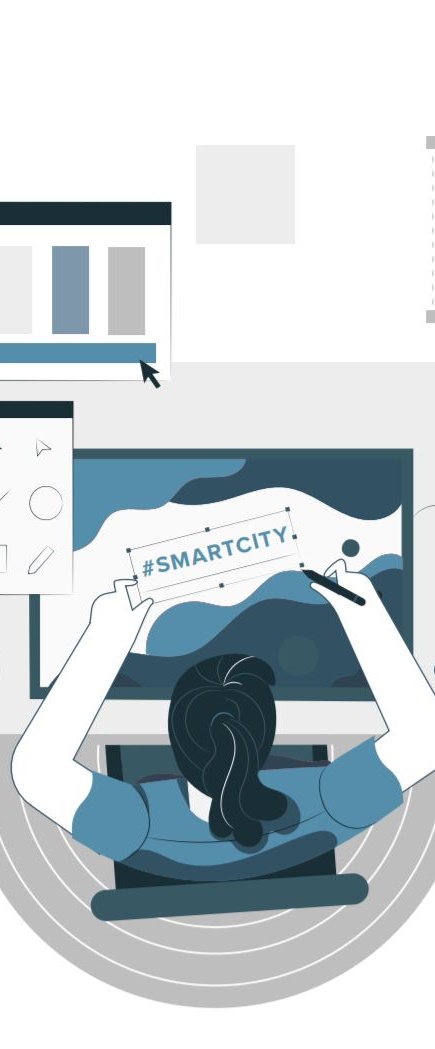 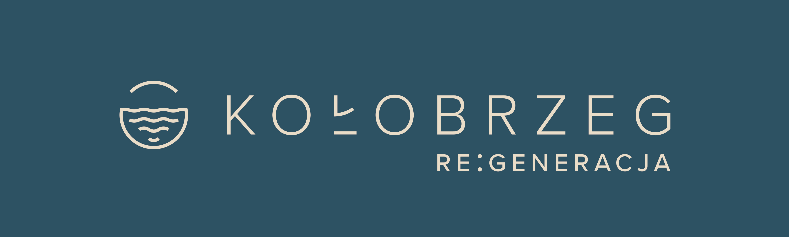 INSPIRACJE
Holandia
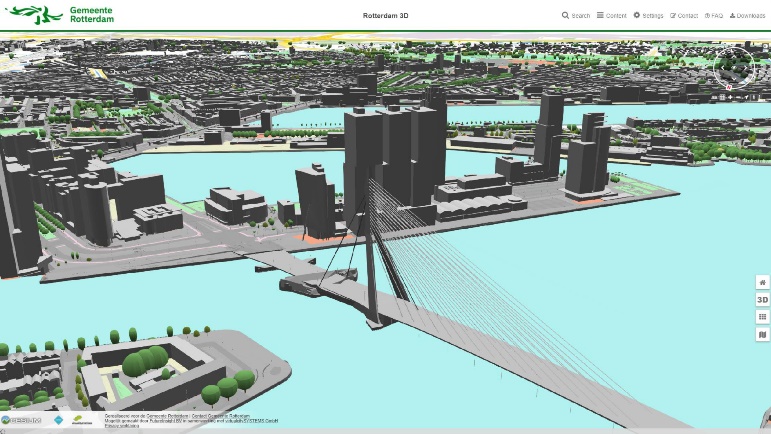 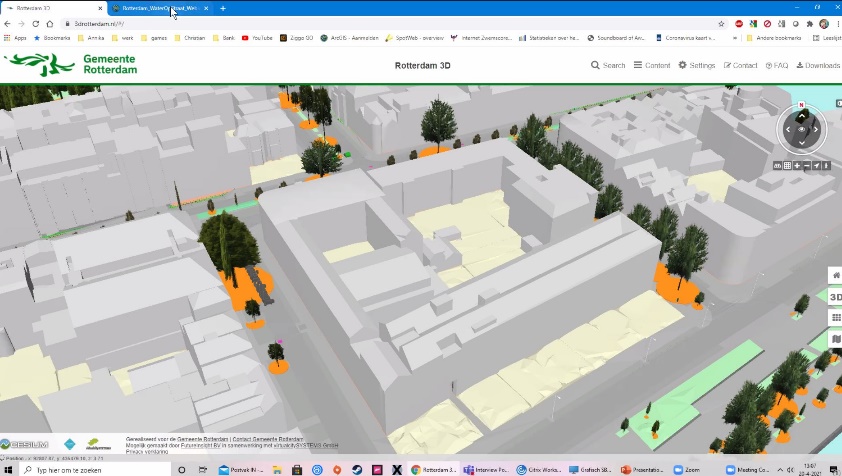 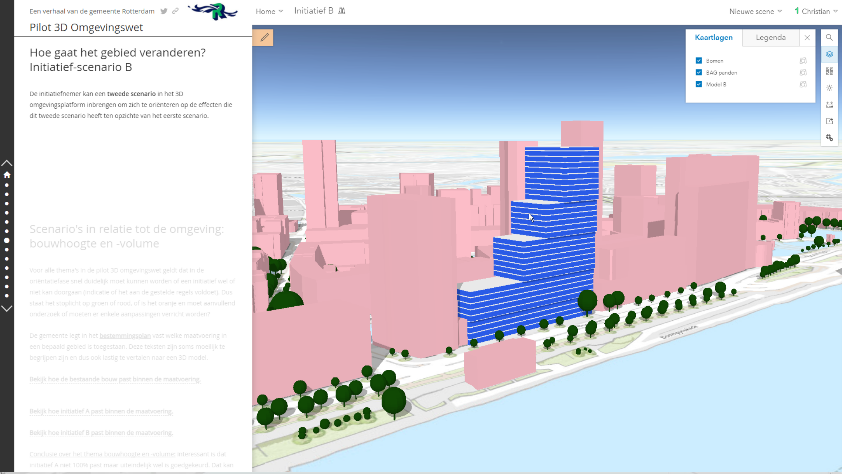 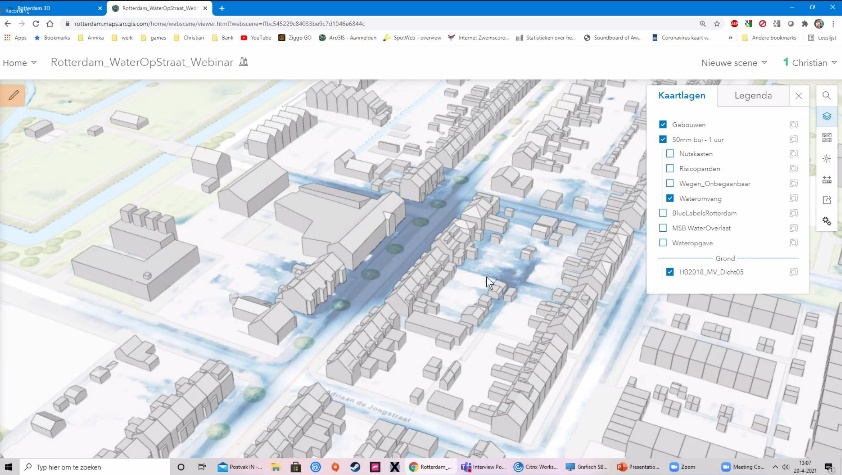 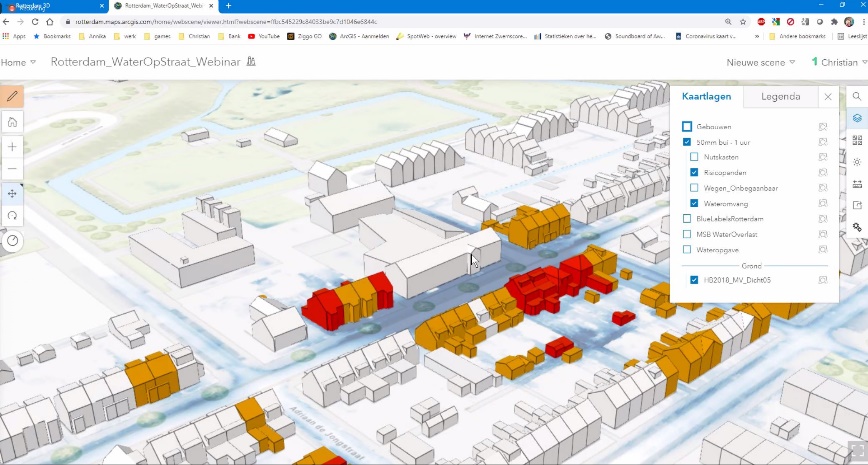 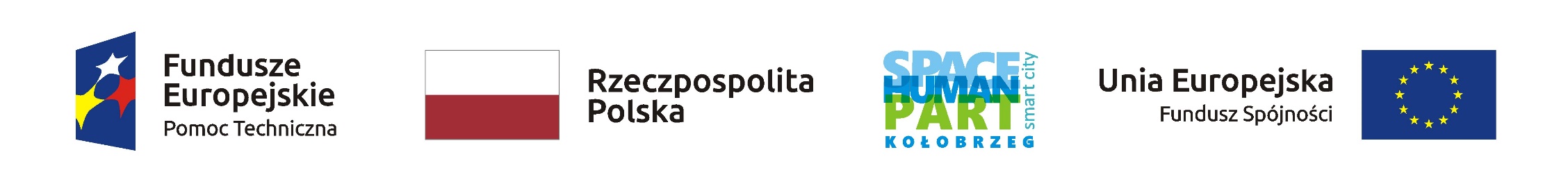 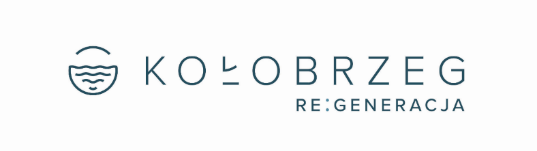 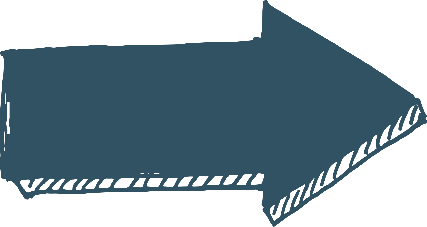 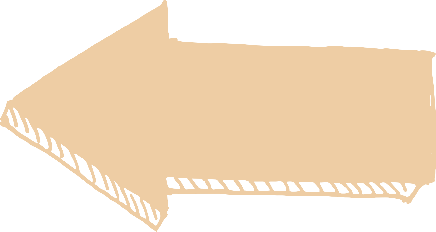 Szkolenia 
wewnętrzne
Inspiracje
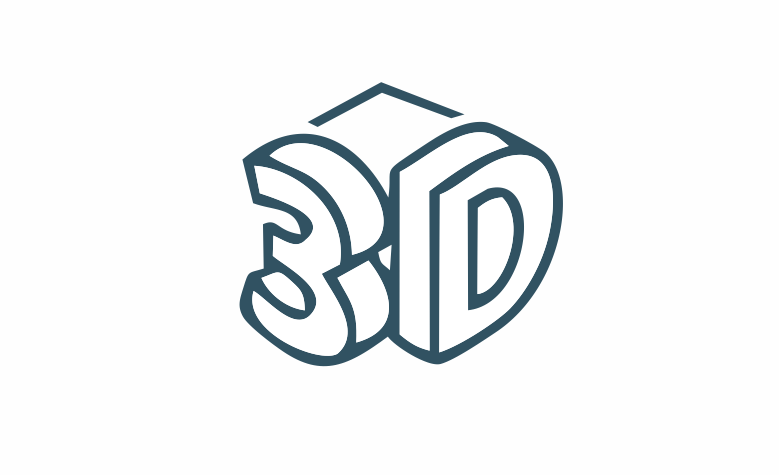 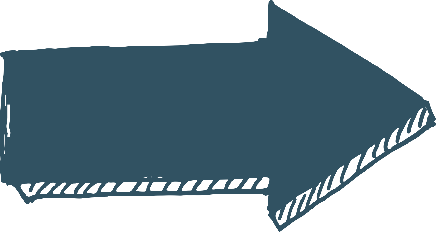 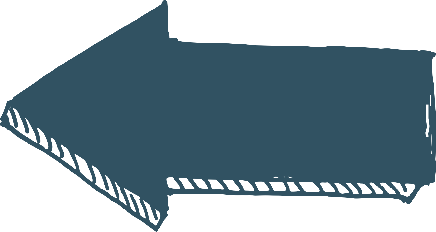 Szkolenia dla
mieszkańców
Spotkania
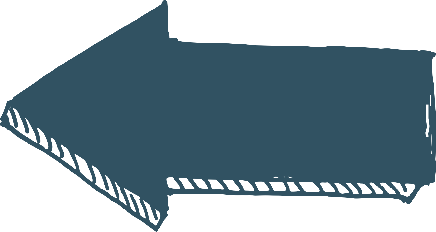 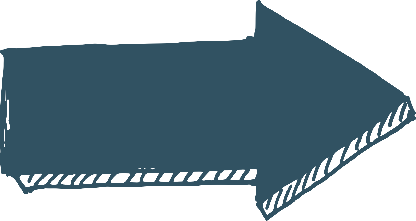 MPZP i WZ
Dane
SZKOLENIA wewnętrzne
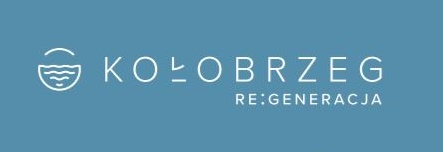 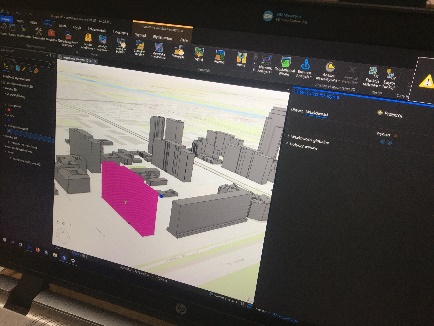 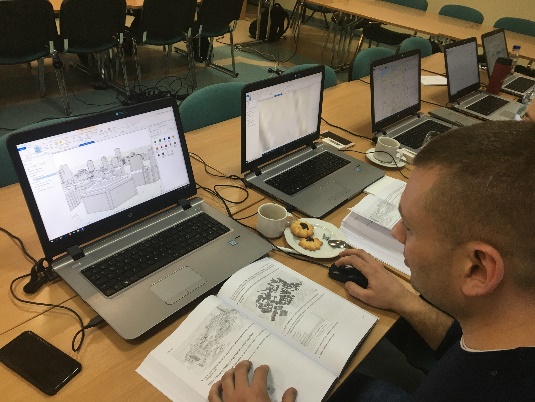 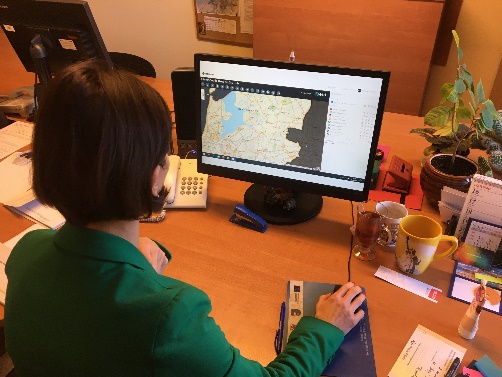 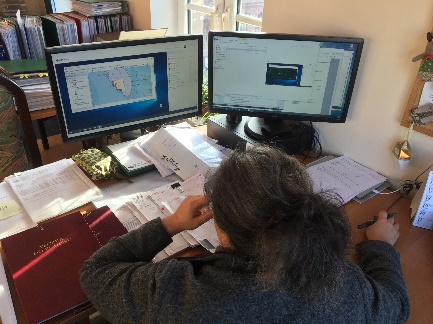 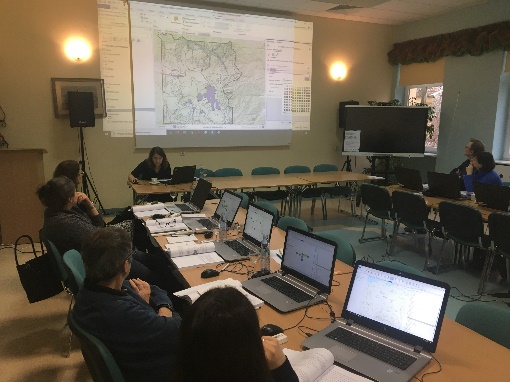 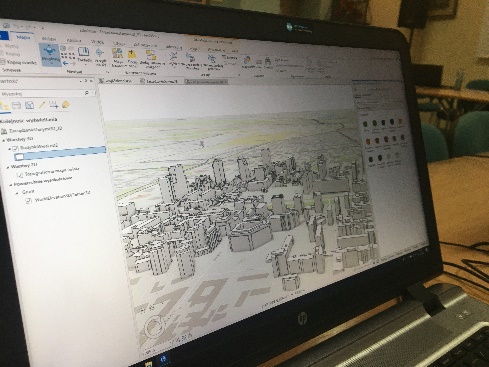 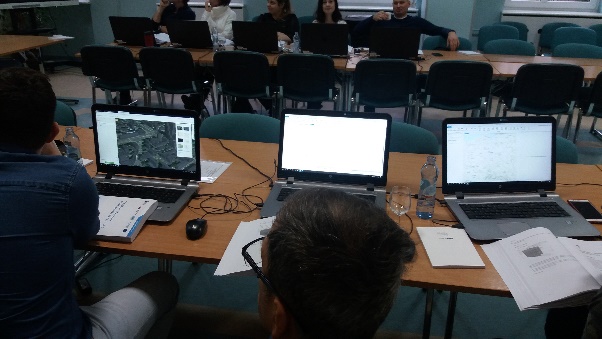 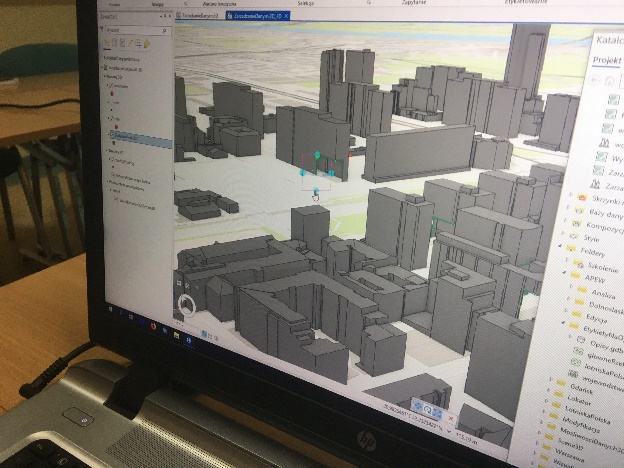 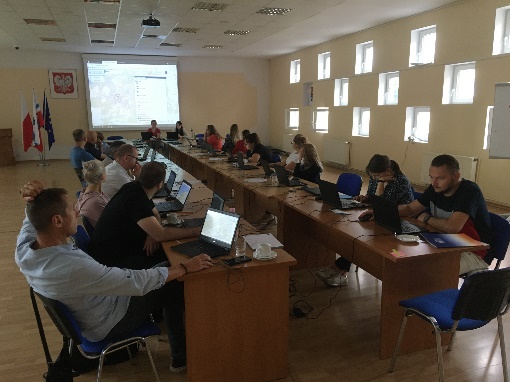 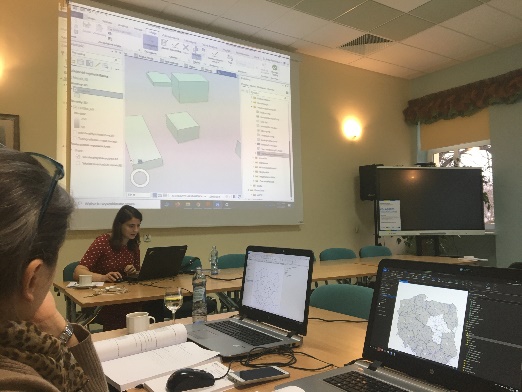 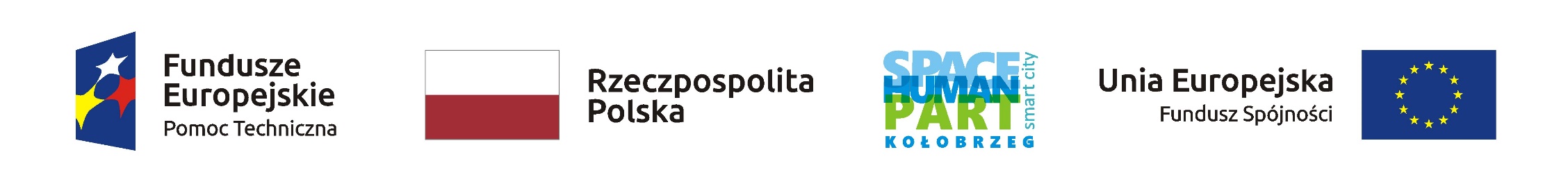 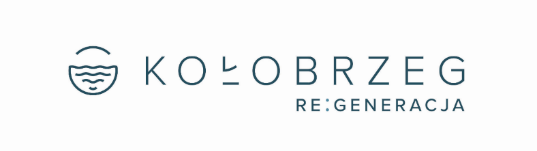 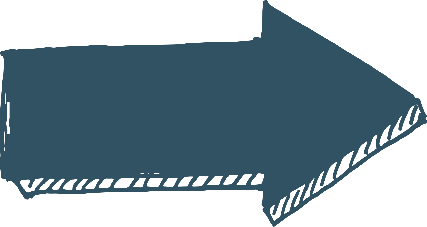 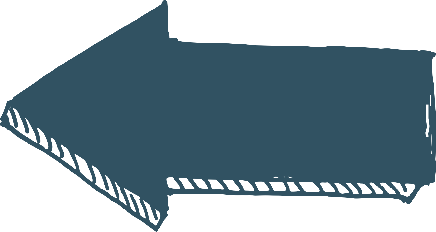 Szkolenia 
wewnętrzne
Inspiracje
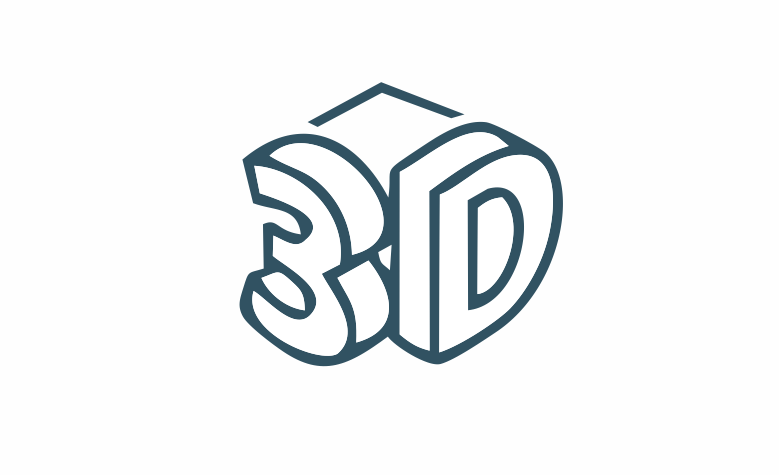 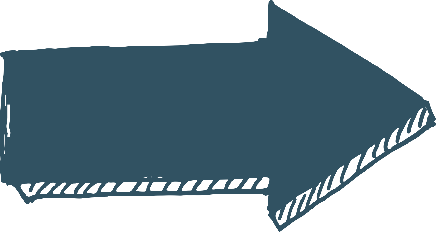 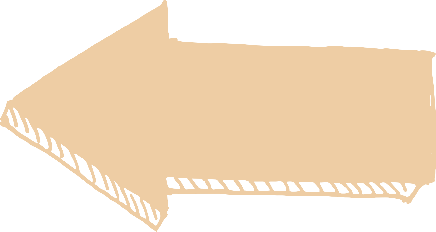 Szkolenia dla
mieszkańców
Spotkania
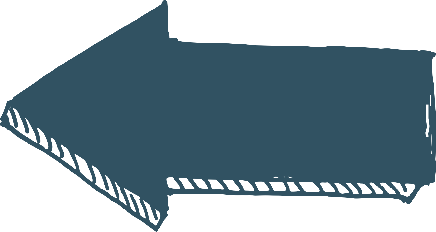 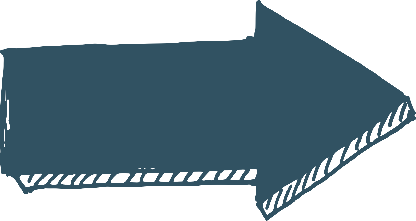 MPZP i WZ
Dane
SZKOLENIA dla mieszkańców
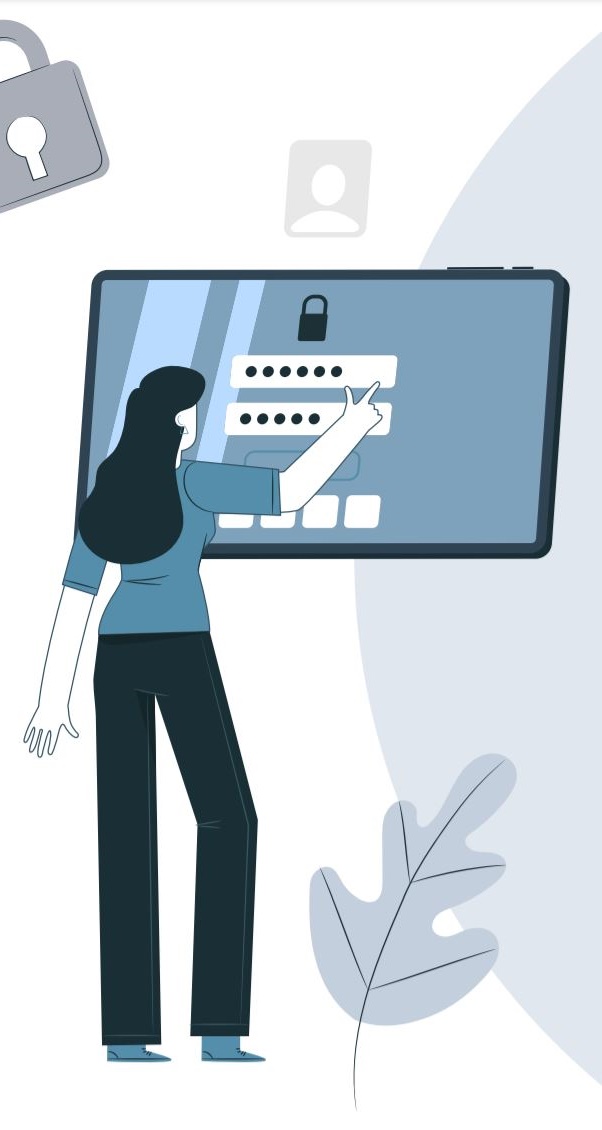 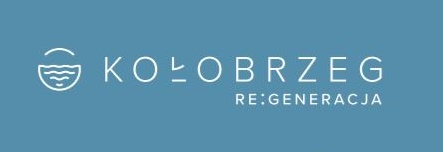 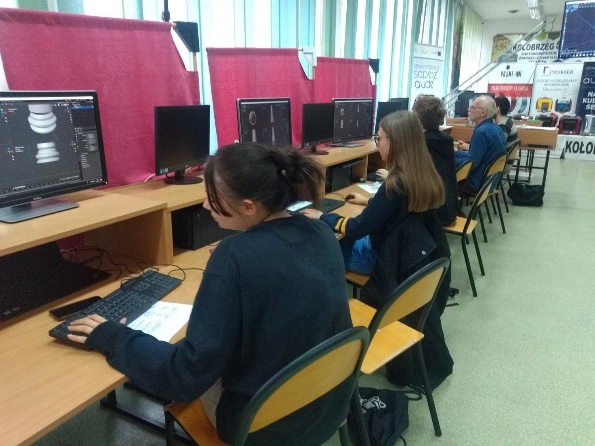 Warsztaty 3D
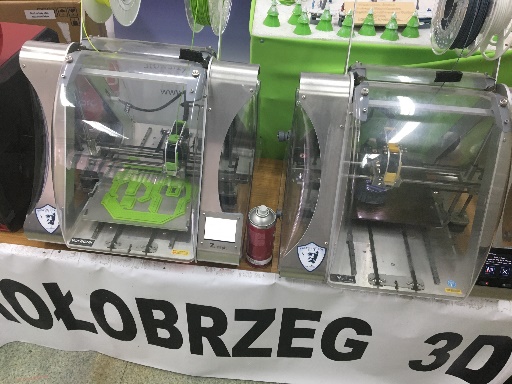 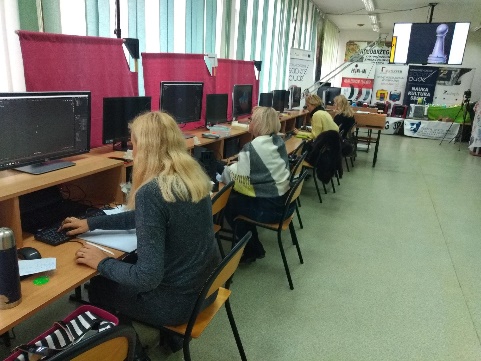 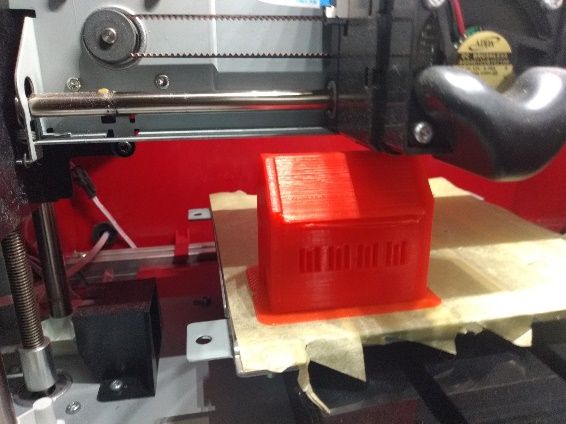 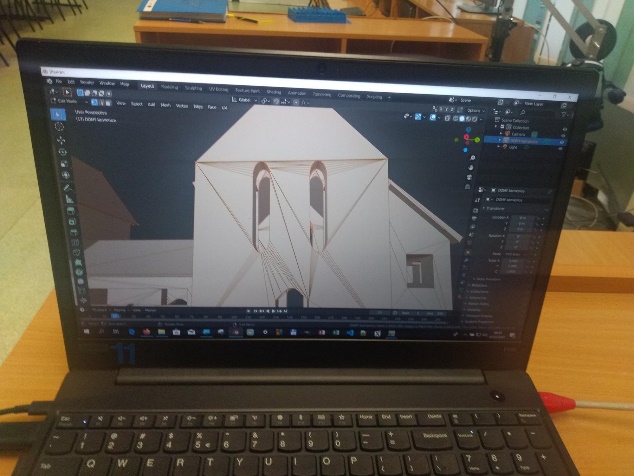 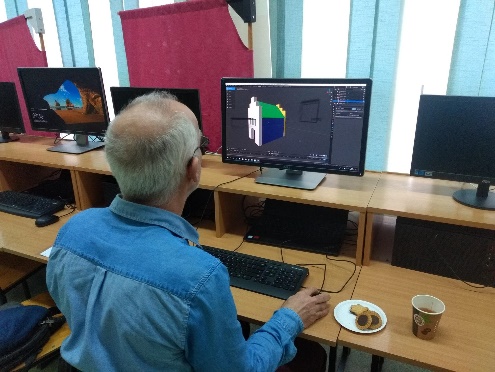 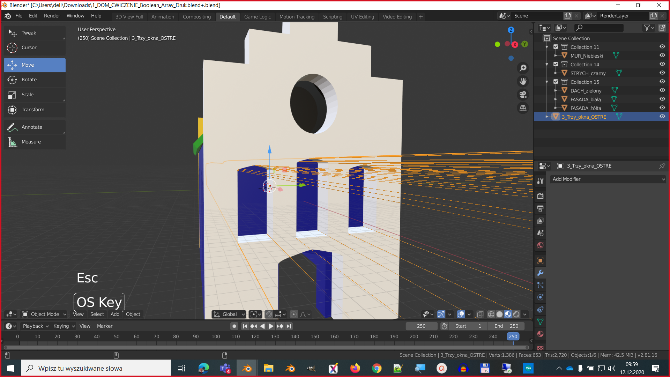 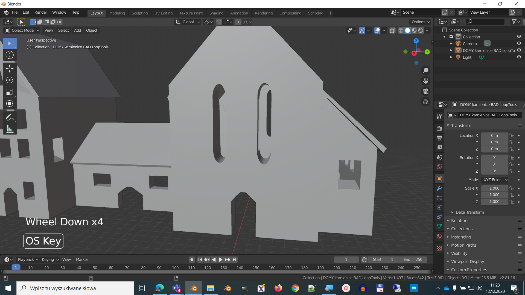 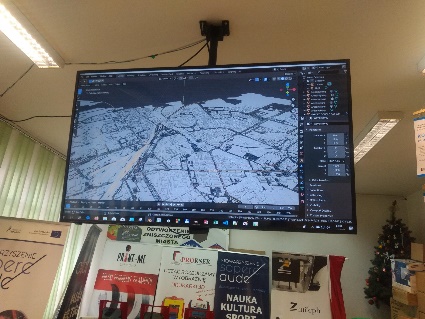 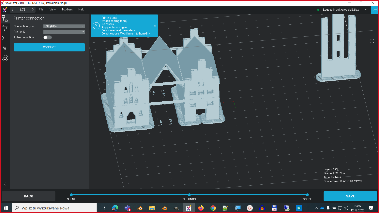 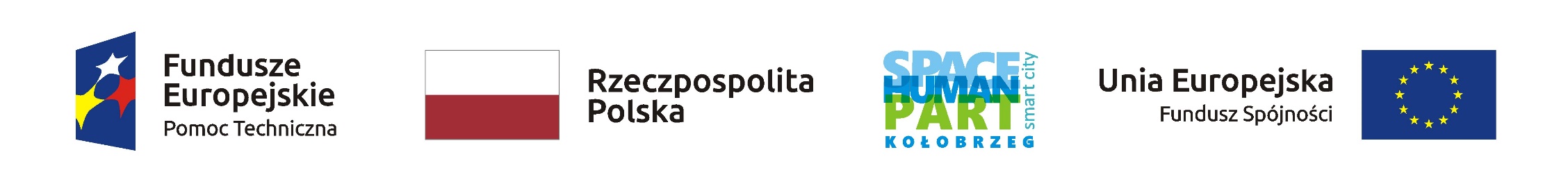 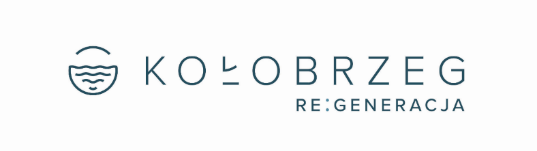 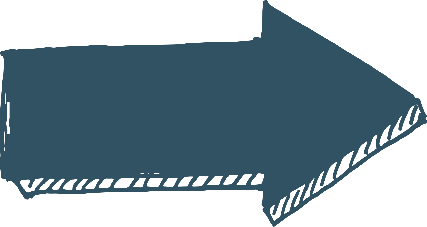 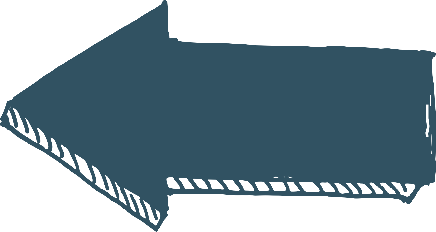 Szkolenia 
wewnętrzne
Inspiracje
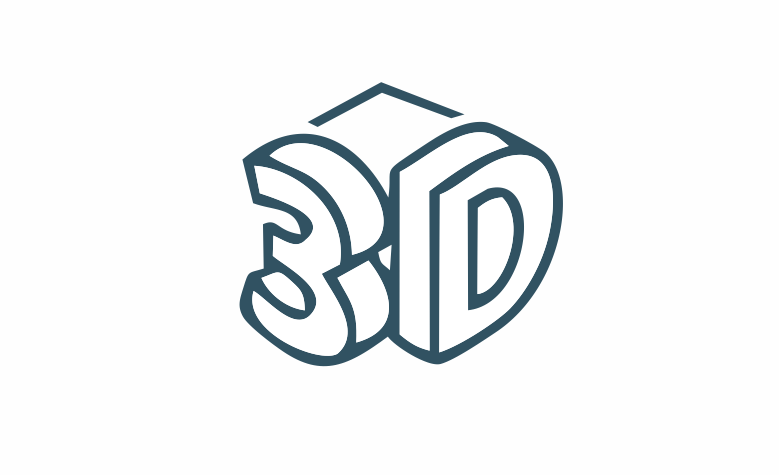 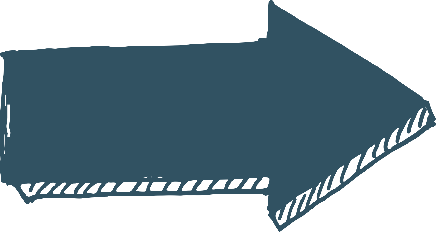 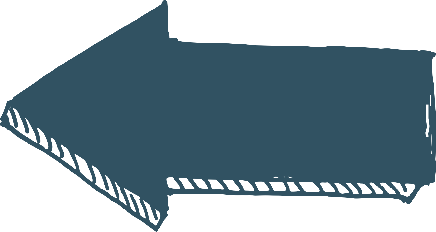 Szkolenia dla
mieszkańców
Spotkania
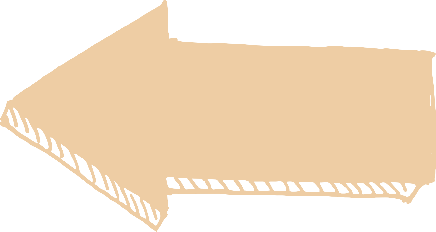 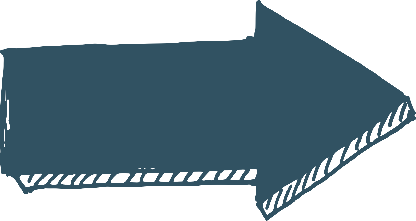 MPZP i WZ
Dane
DANE
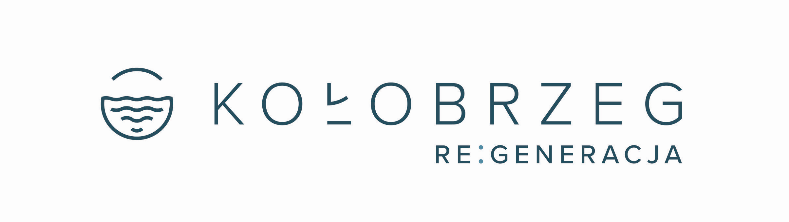 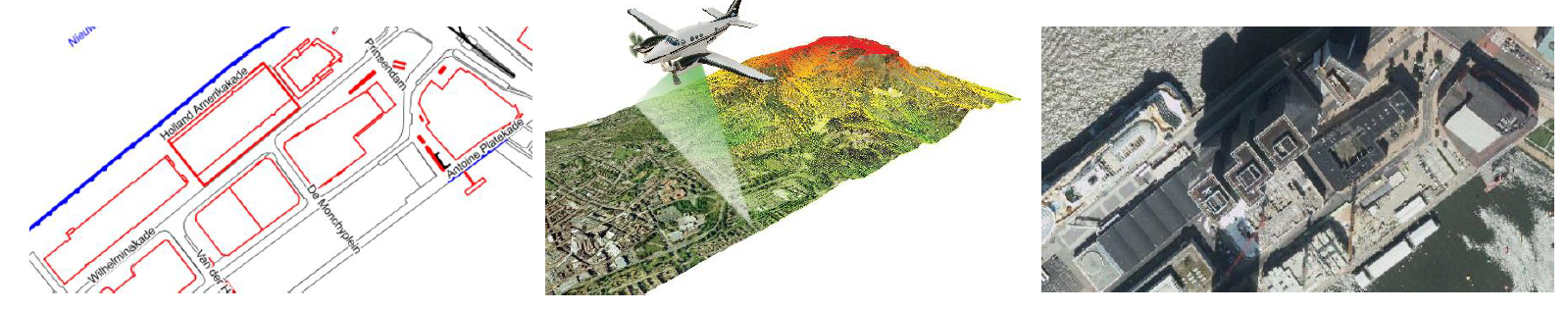 Dane przestrzenne 2D   +            LIDAR           +      Zdjęcia lotnicze
=
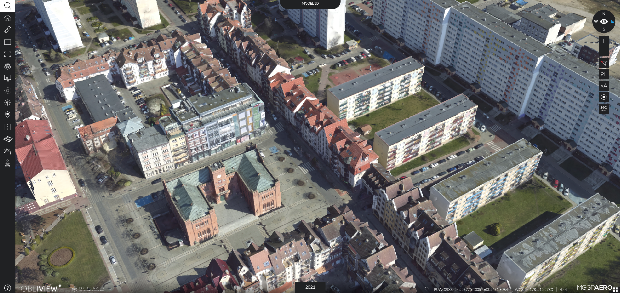 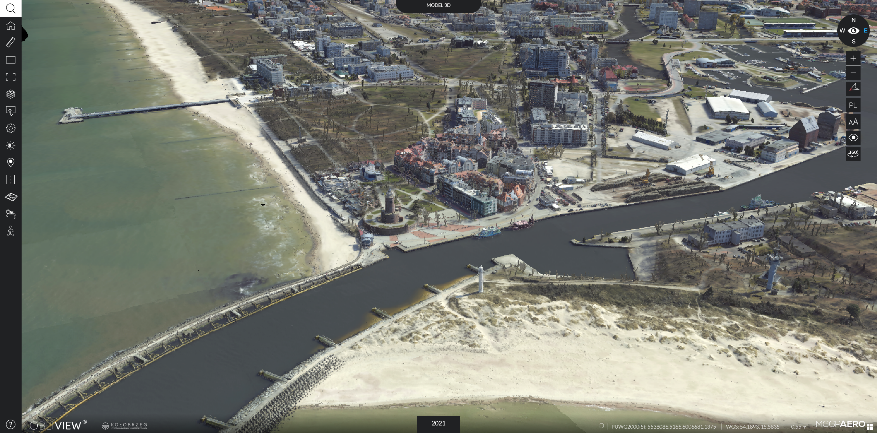 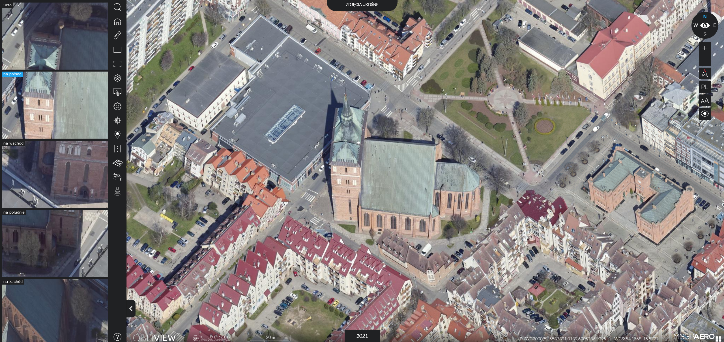 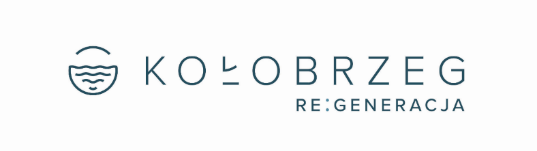 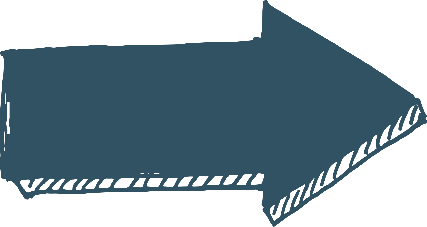 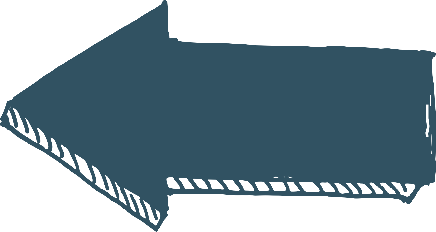 Szkolenia 
wewnętrzne
Inspiracje
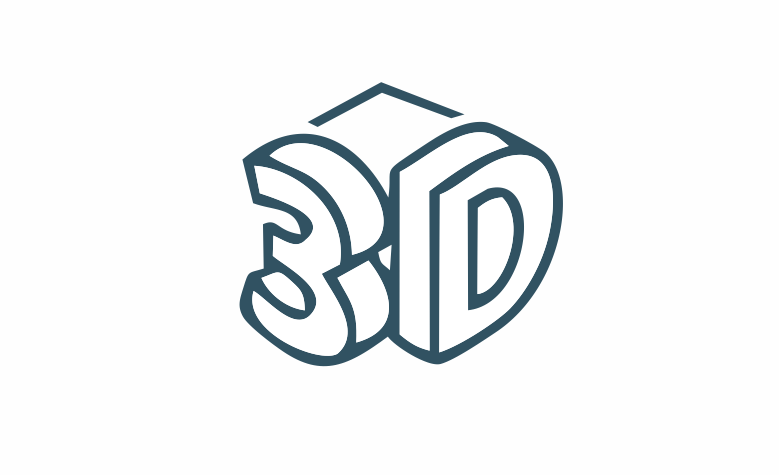 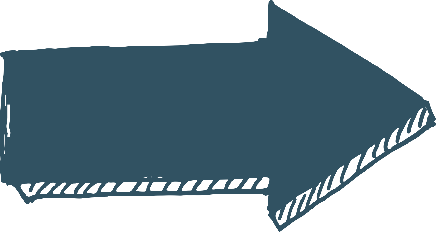 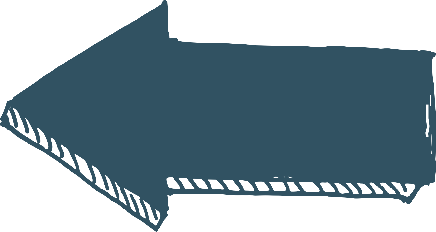 Szkolenia dla
mieszkańców
Spotkania
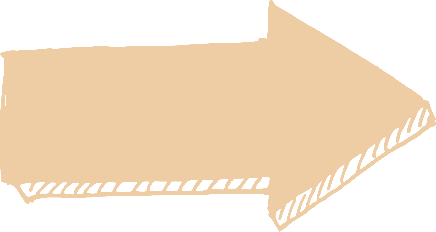 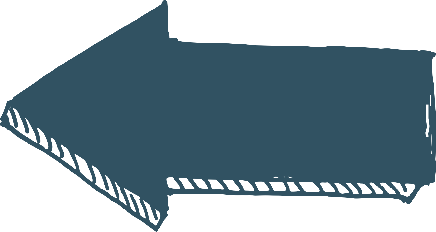 MPZP i WZ
Dane
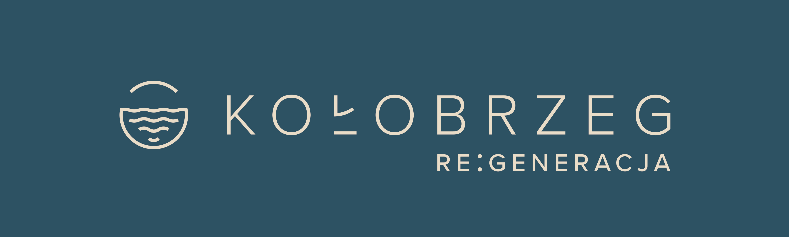 MPZP
Obecny MPZP
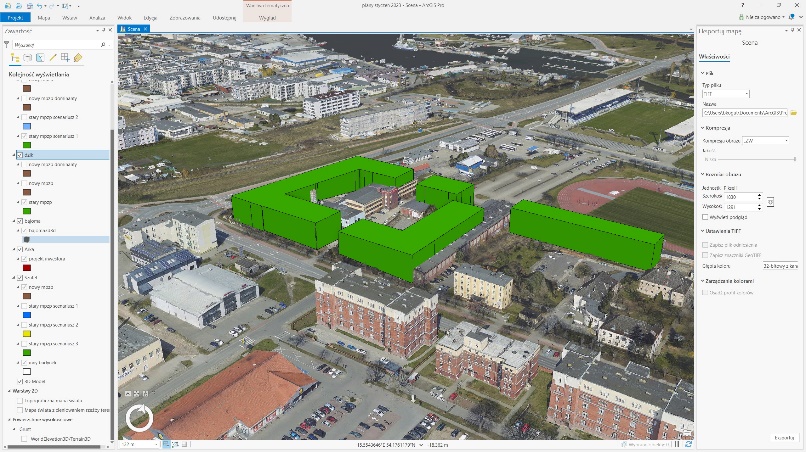 Projekt inwestora
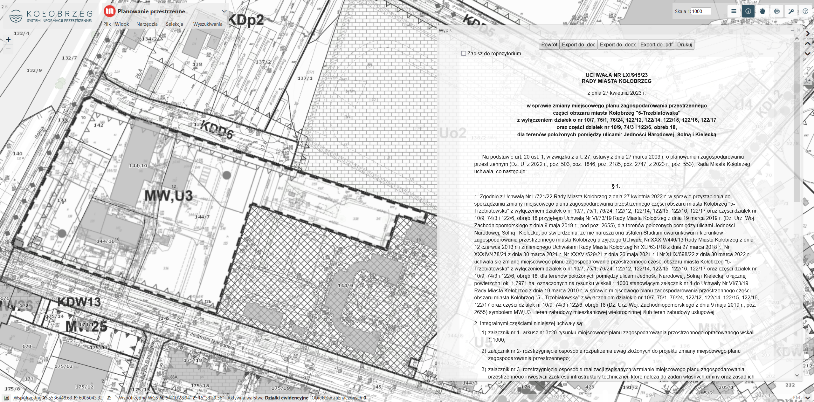 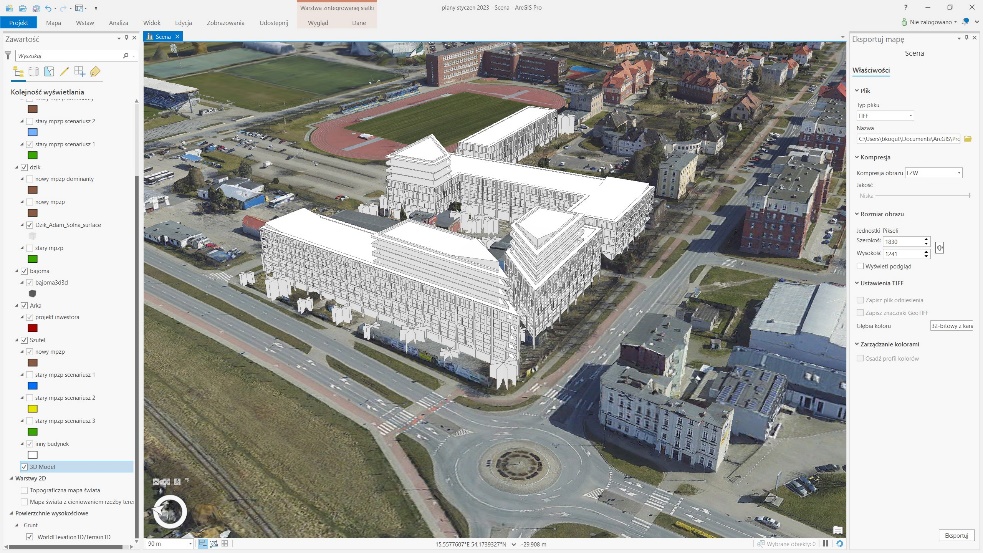 Dokumenty
tradycyjne
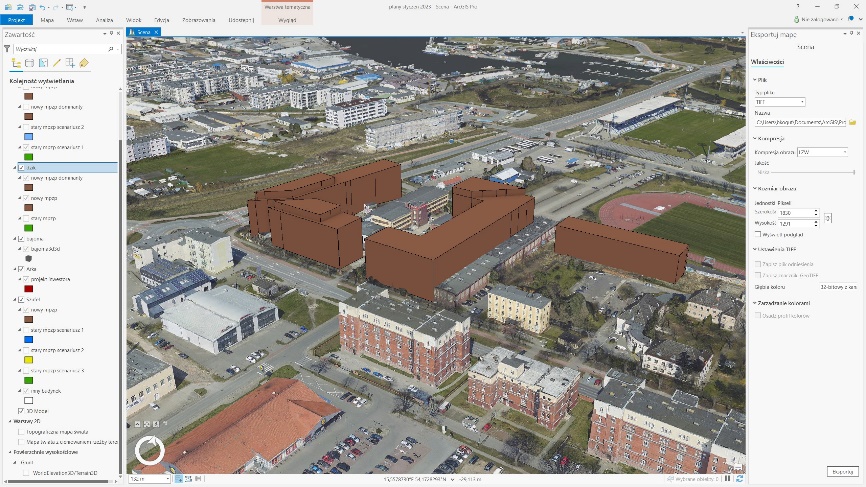 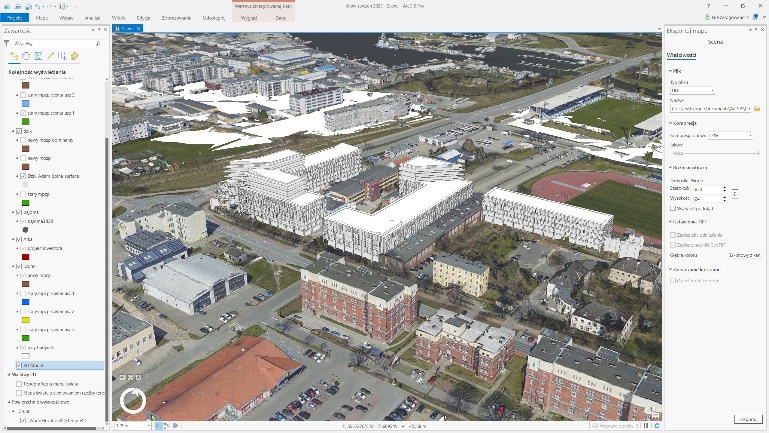 Nowy MPZP
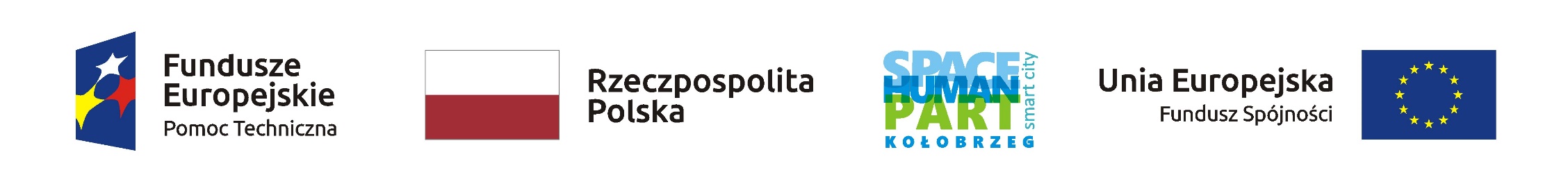 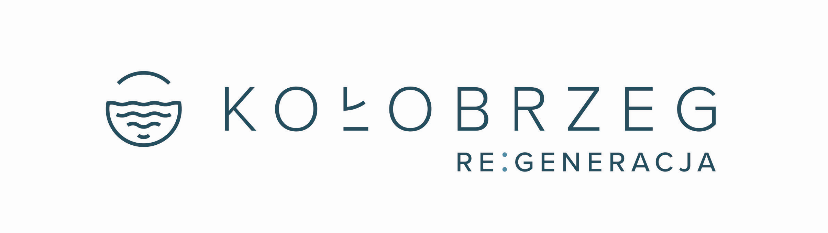 Dokumenty tradycyjne
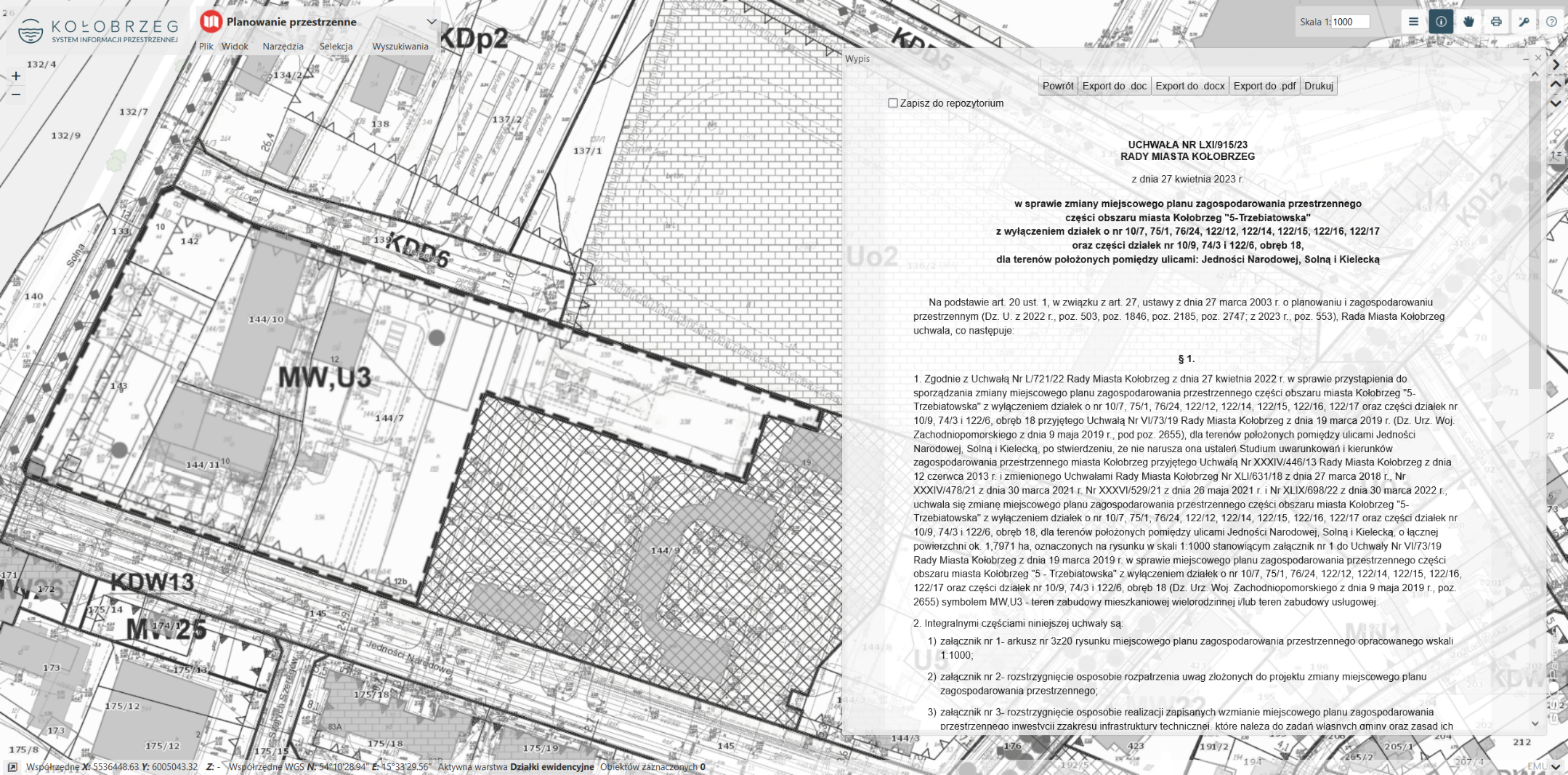 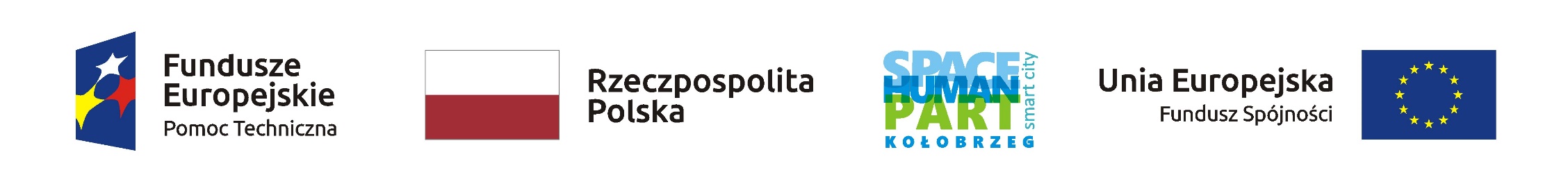 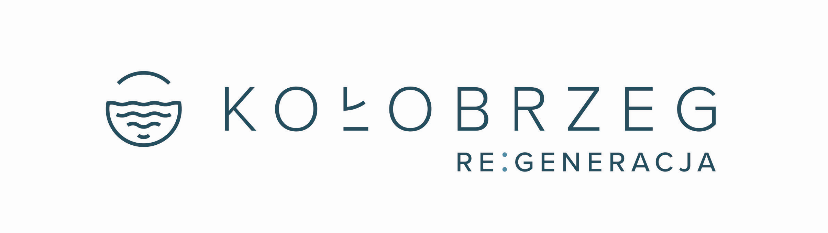 Obecny MPZP
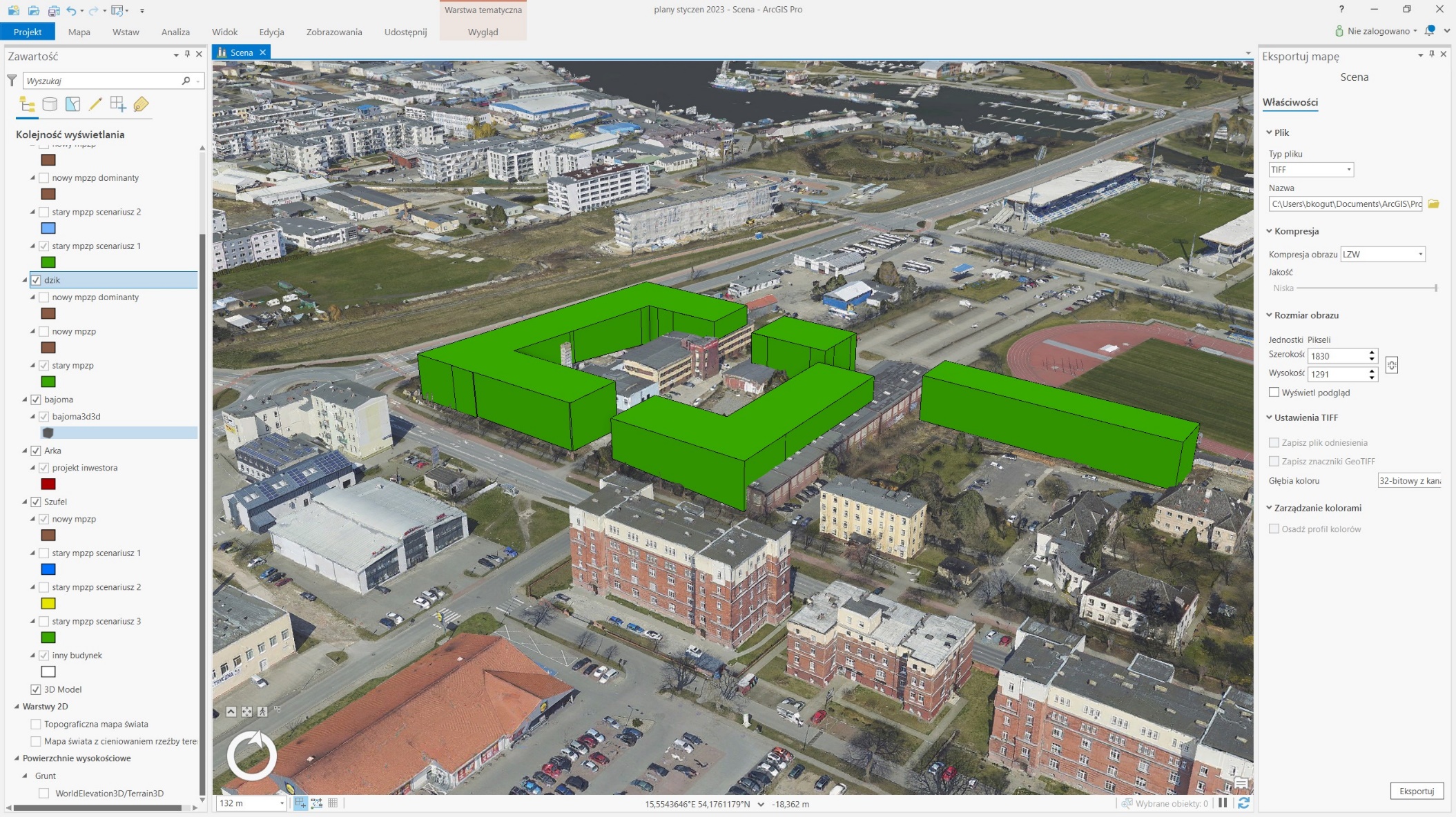 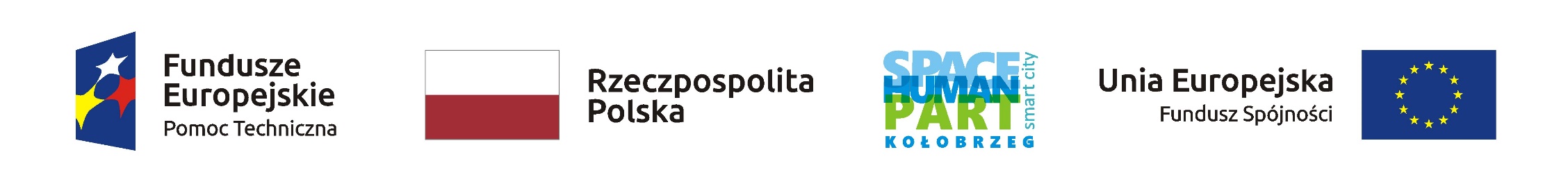 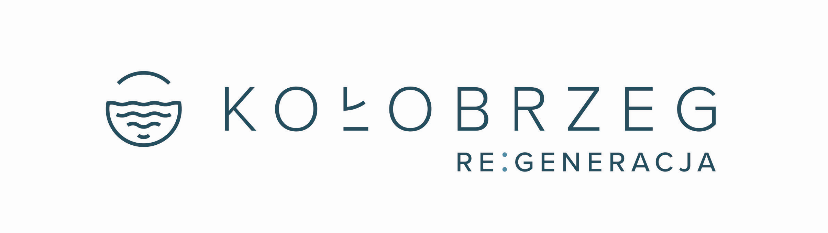 Projekt inwestora
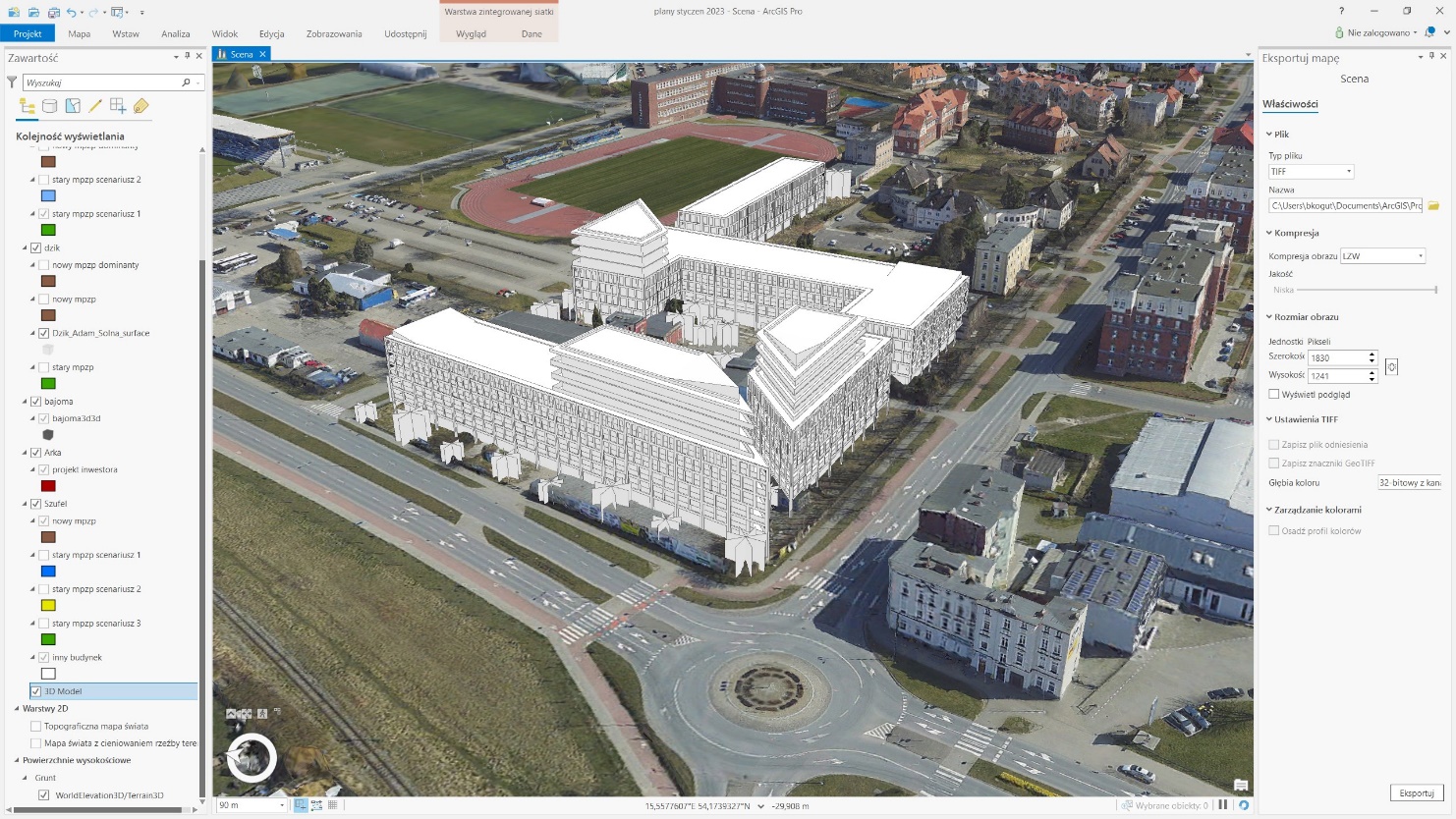 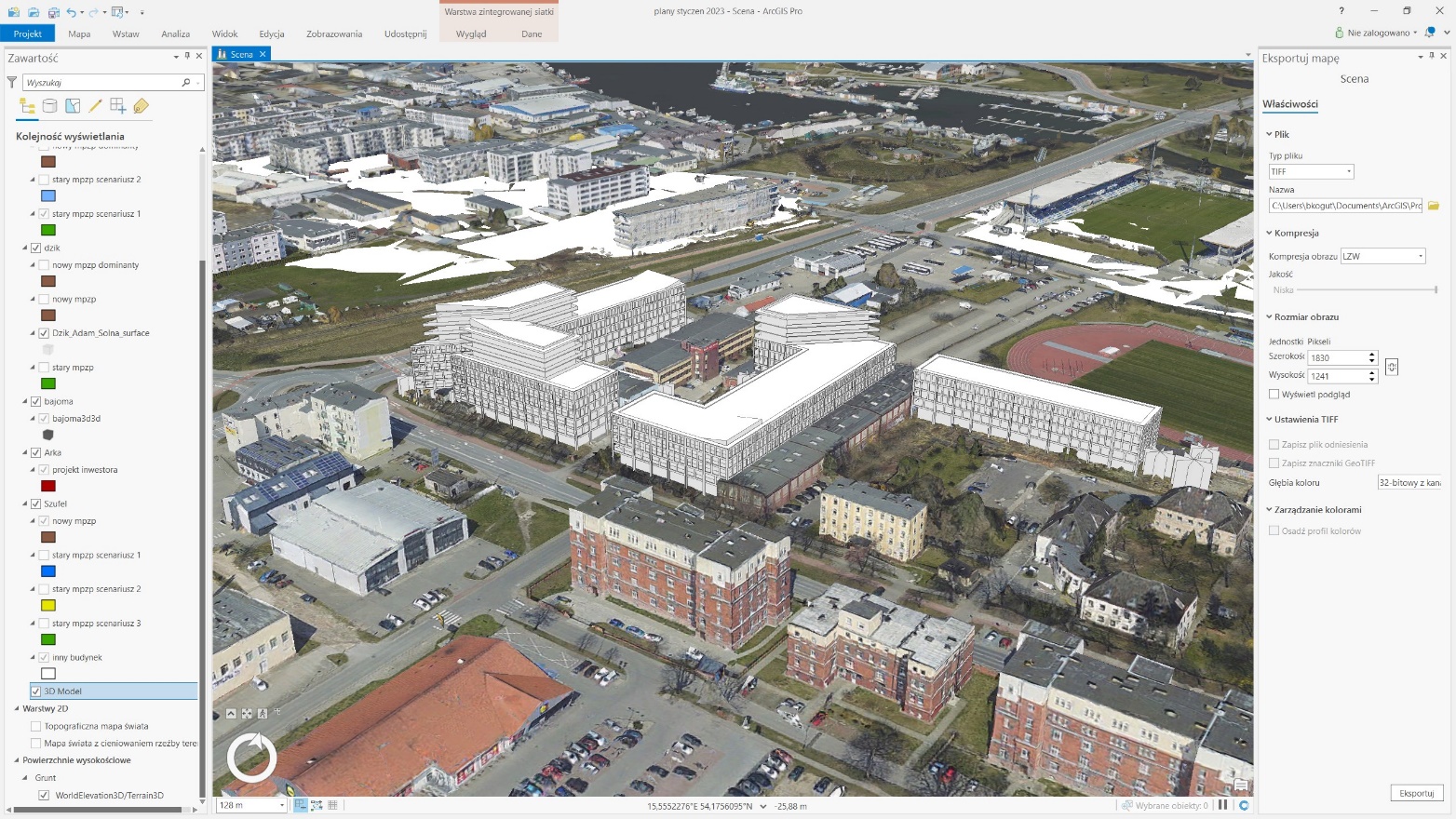 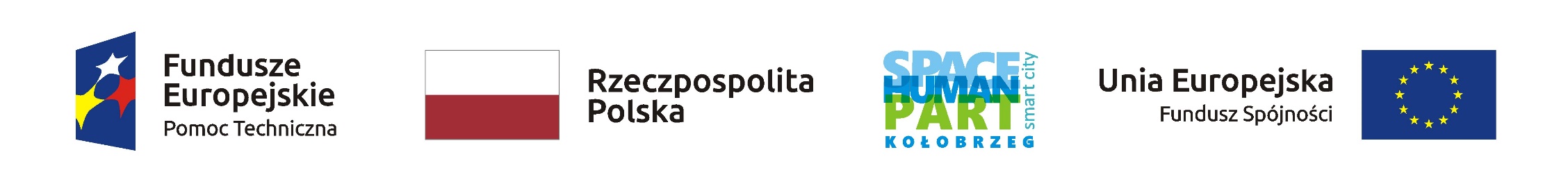 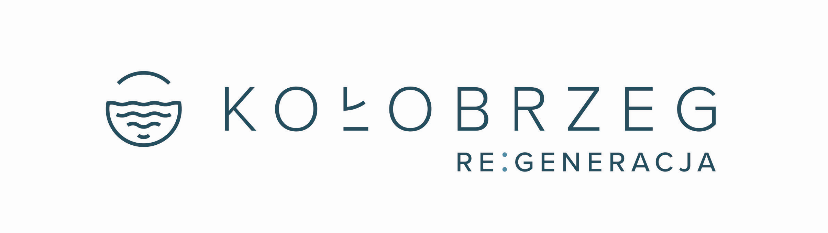 Nowy MPZP
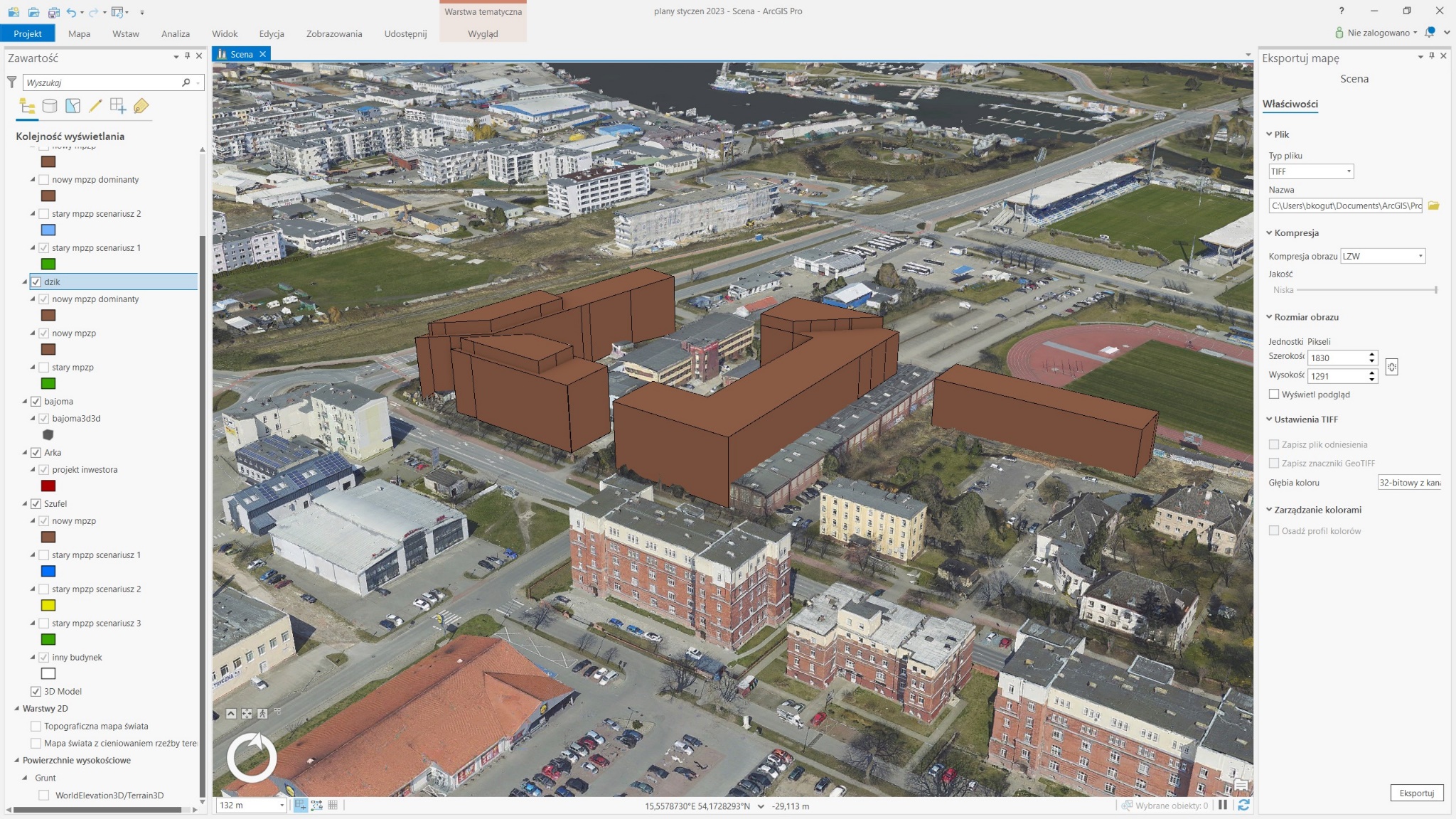 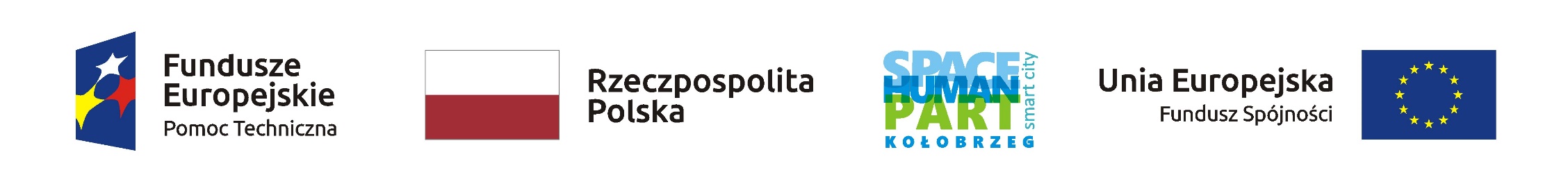 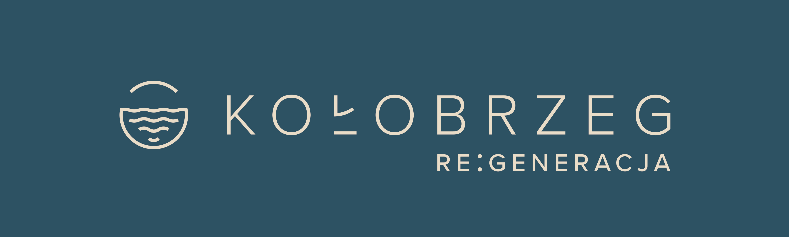 Warunki zabudowy
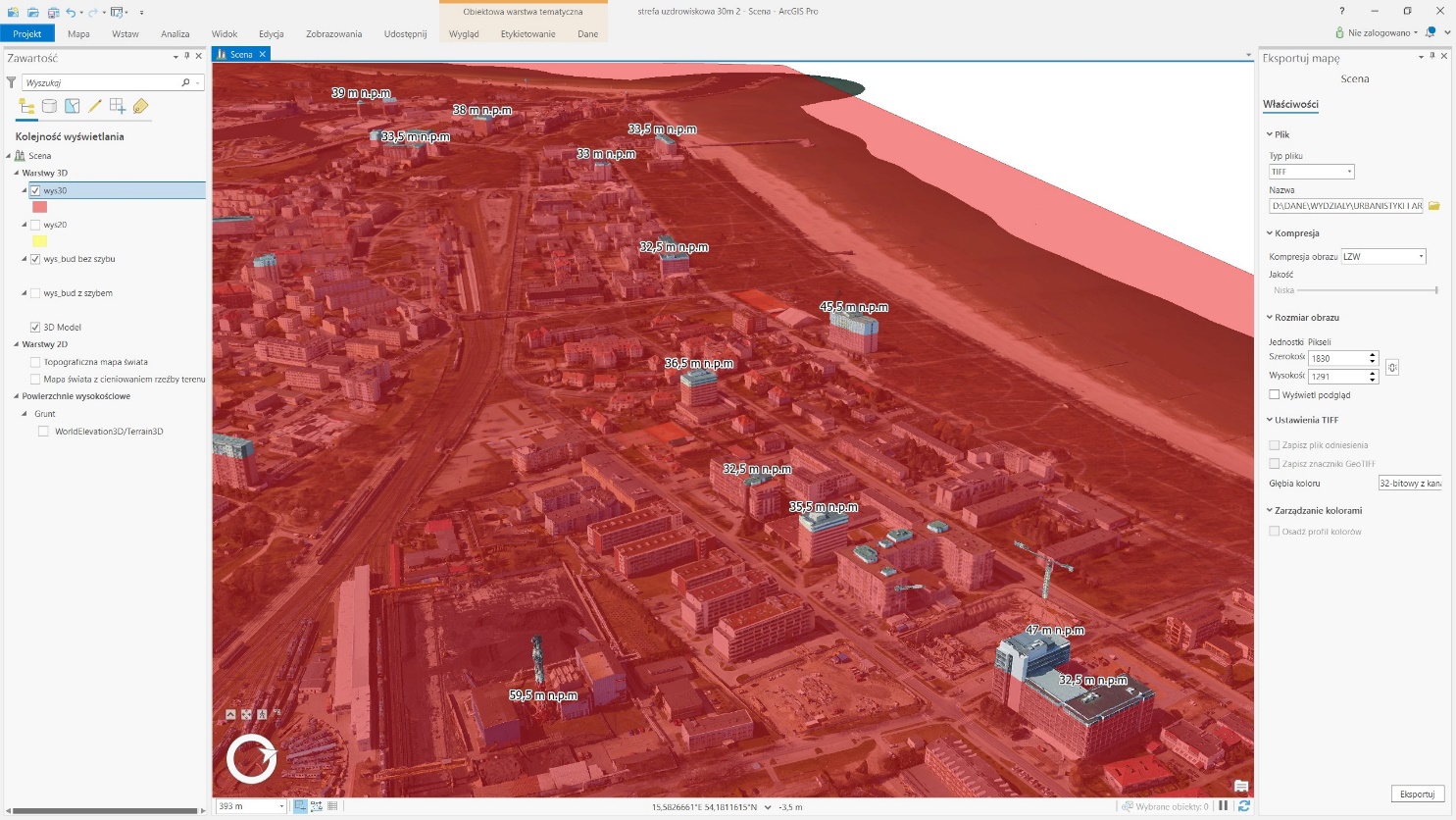 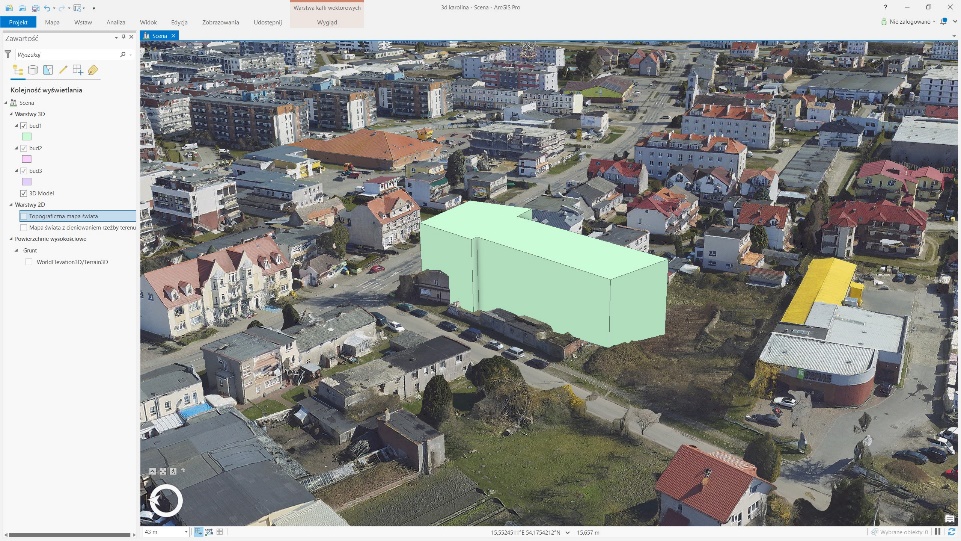 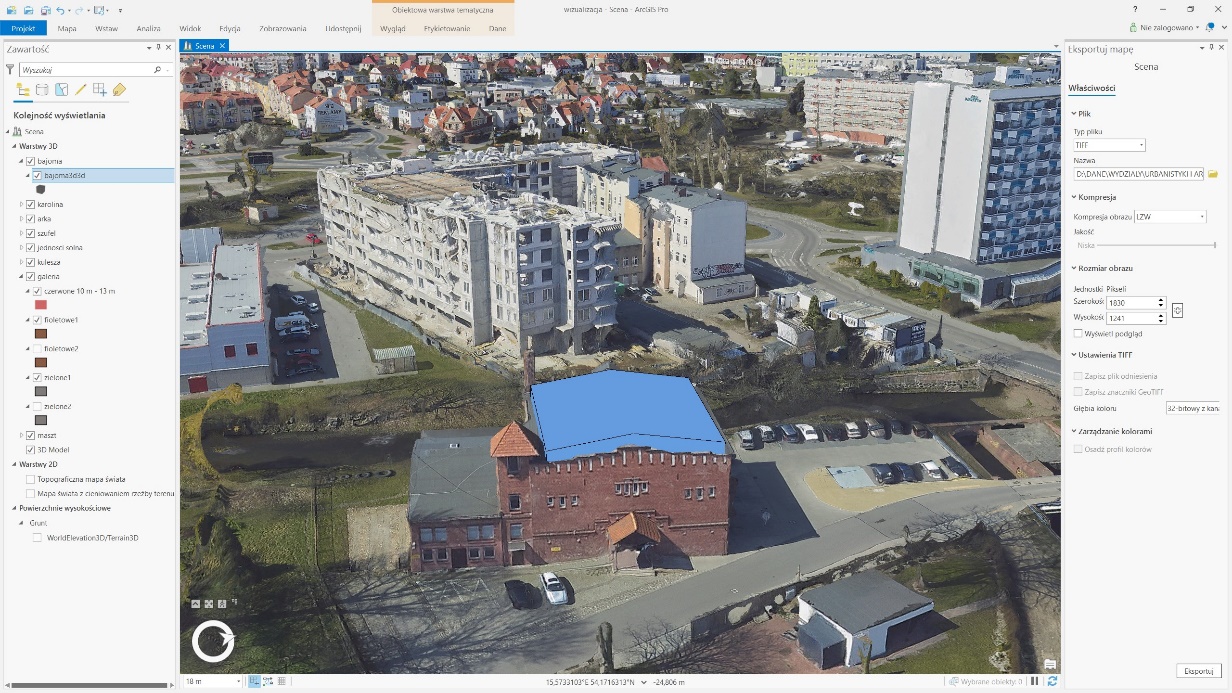 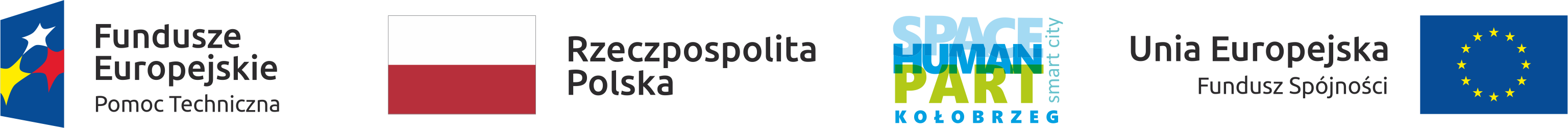 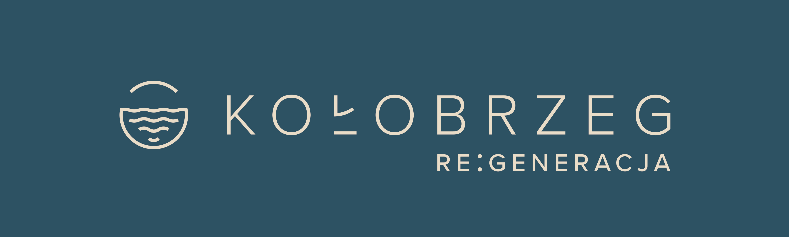 Warunki zabudowy
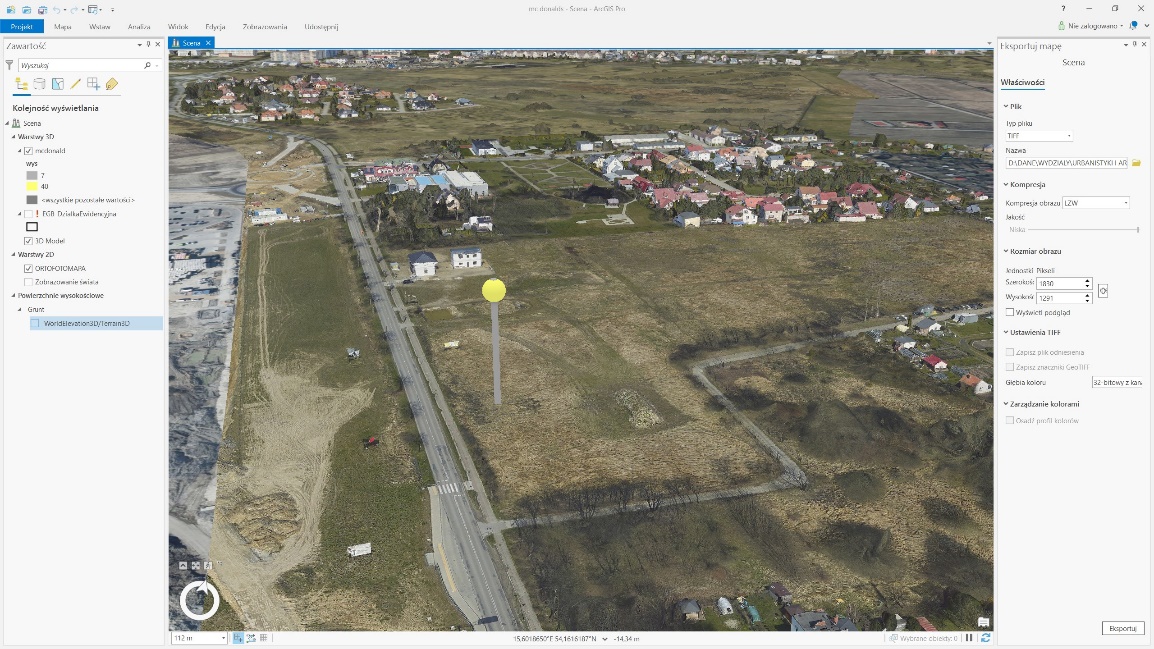 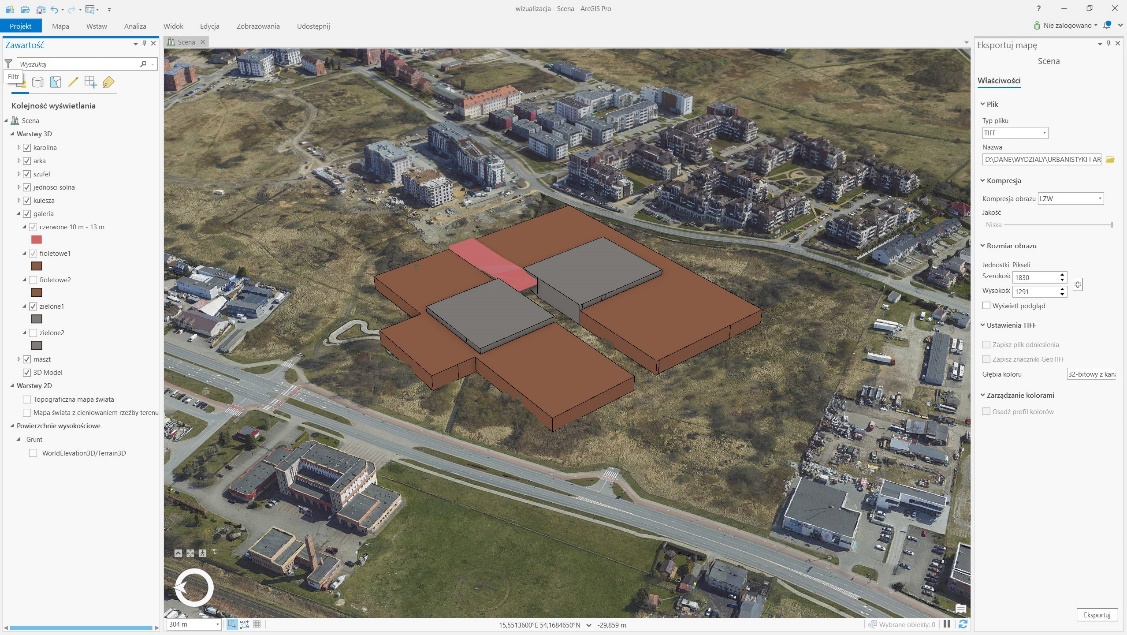 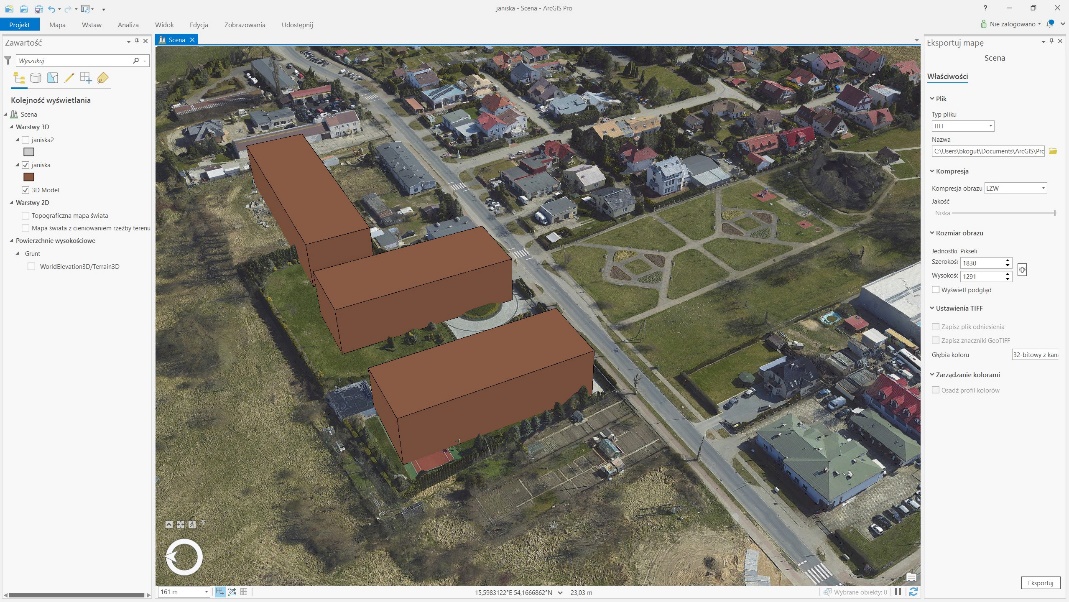 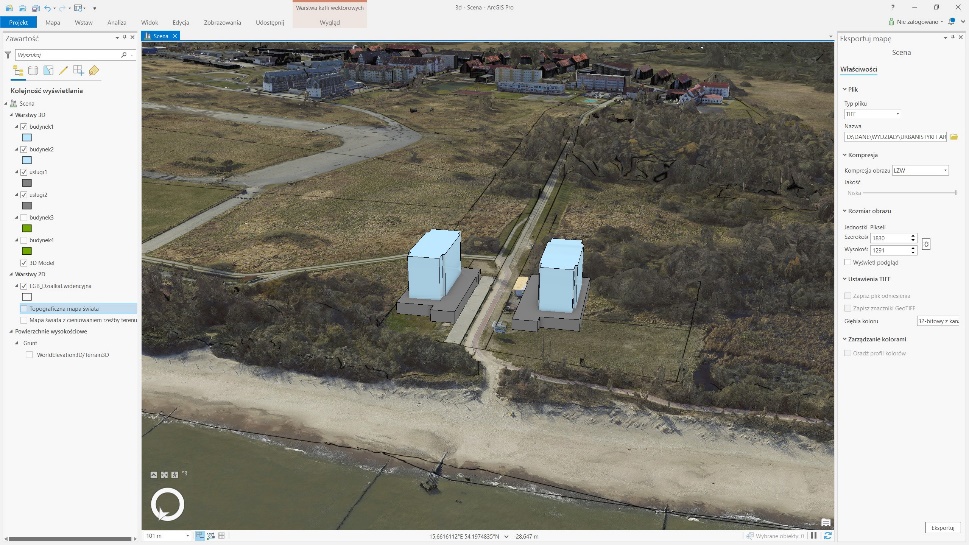 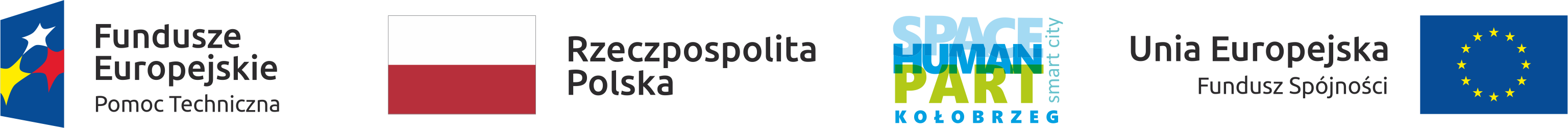 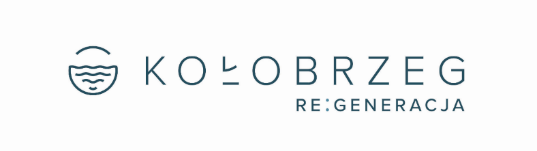 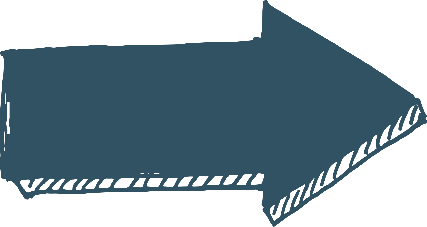 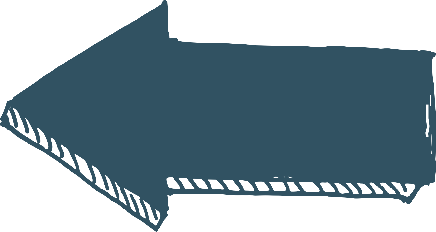 Szkolenia 
wewnętrzne
Inspiracje
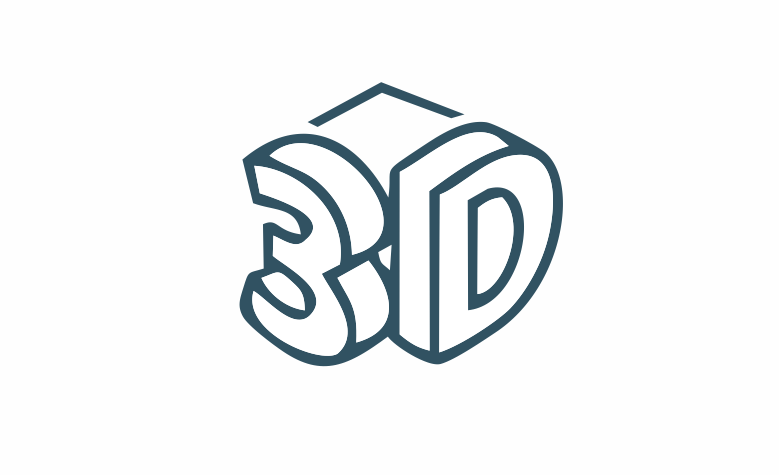 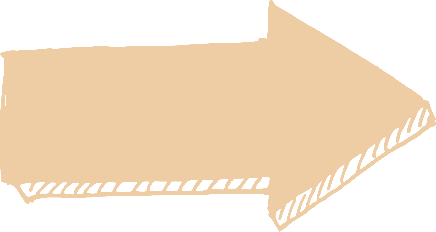 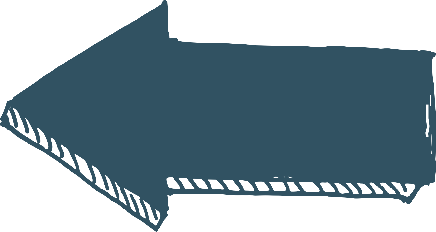 Szkolenia dla
mieszkańców
Spotkania
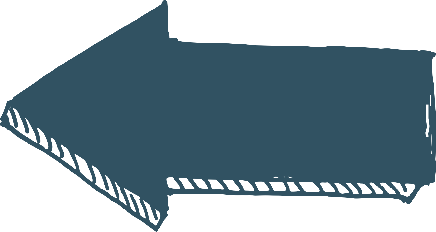 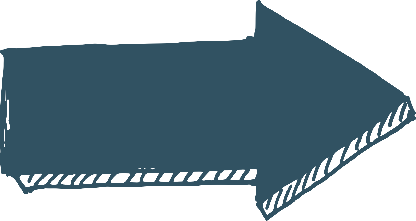 MPZP i WZ
Dane
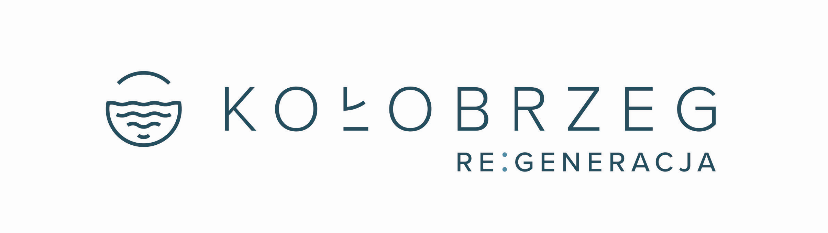 SPOTKANIA wewnętrzne i zewnętrzne
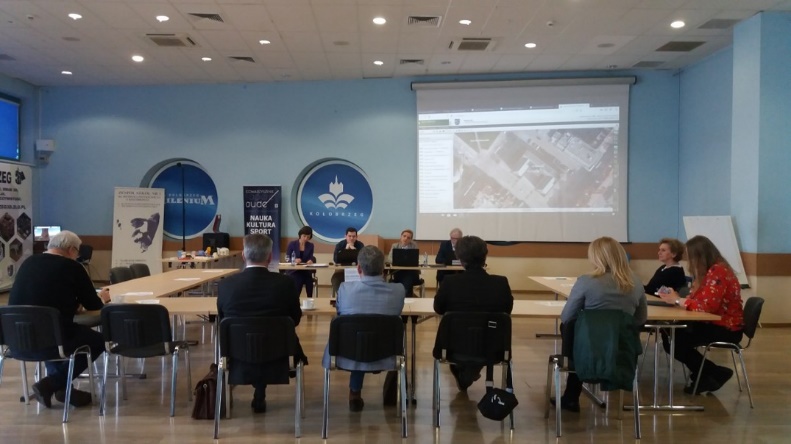 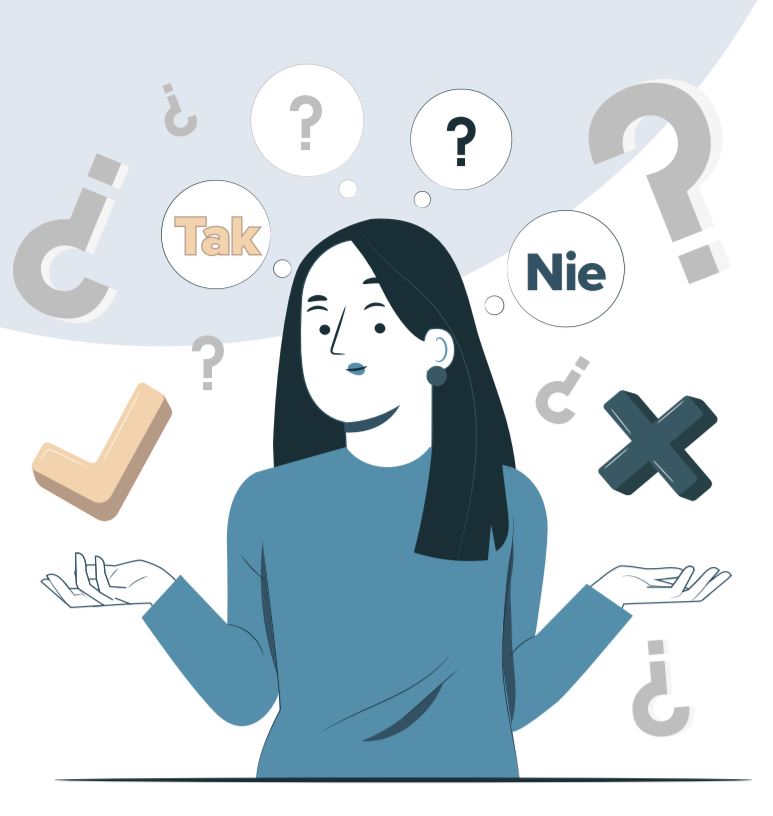 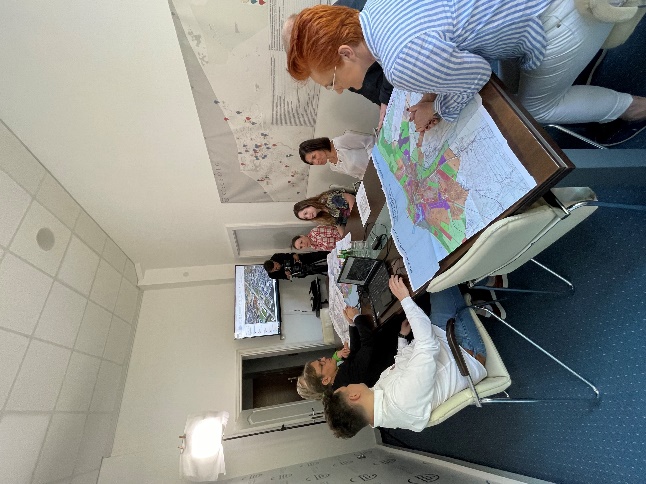 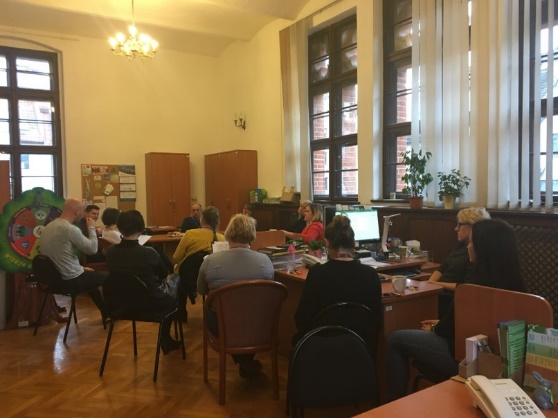 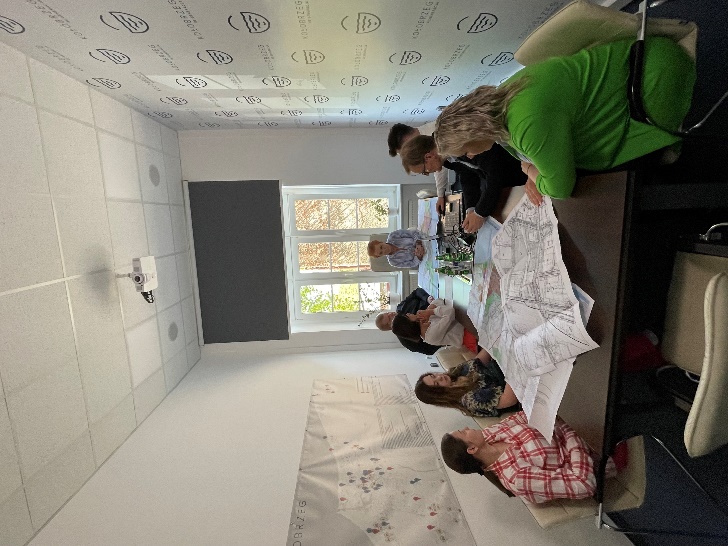 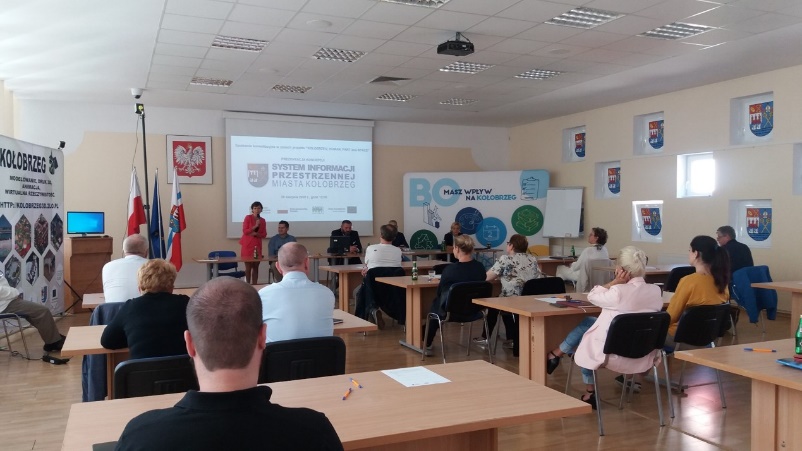 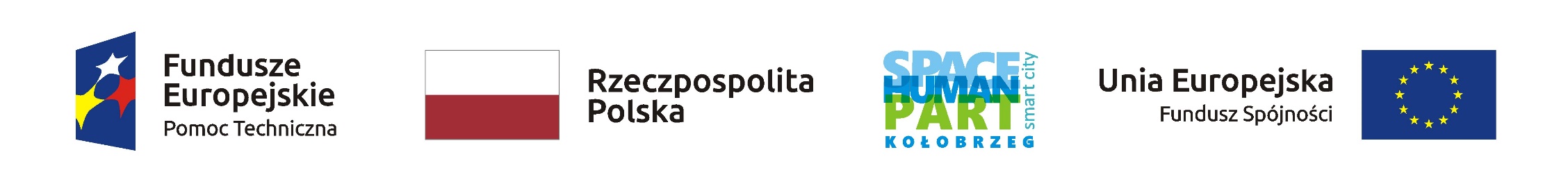 Dziękuję za uwagę
i zapraszam na
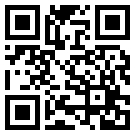 gis.kolobrzeg.pl
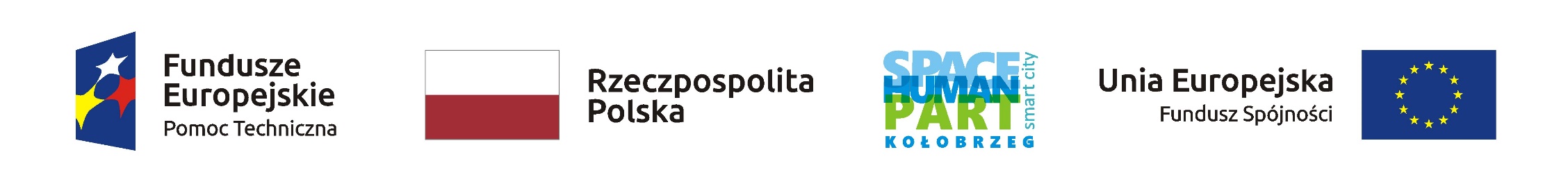